Test Case: Cristobal
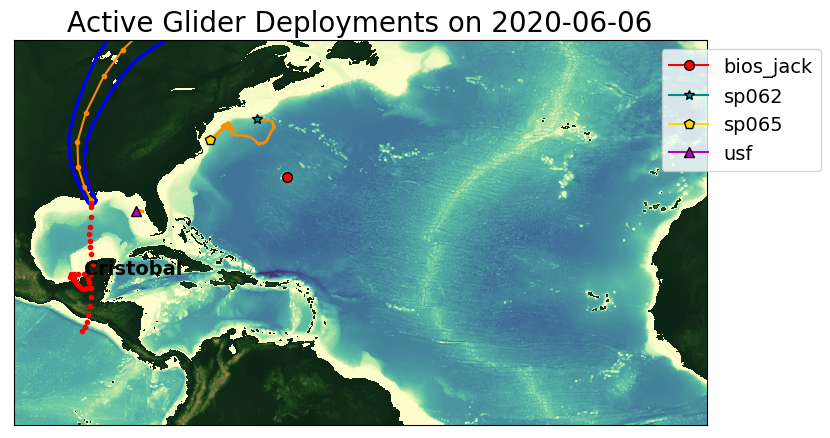 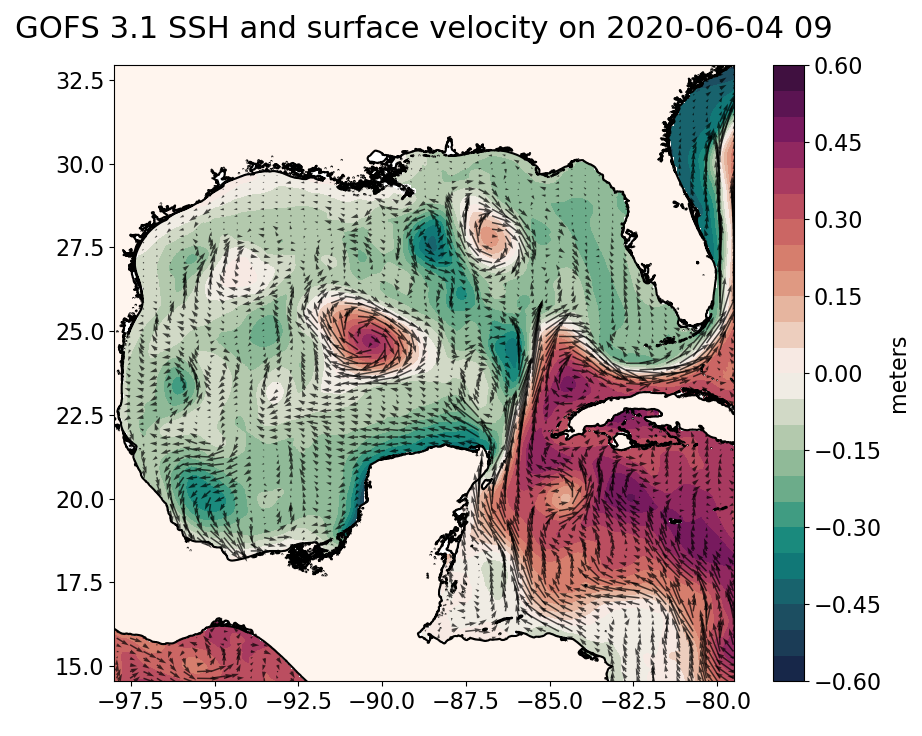 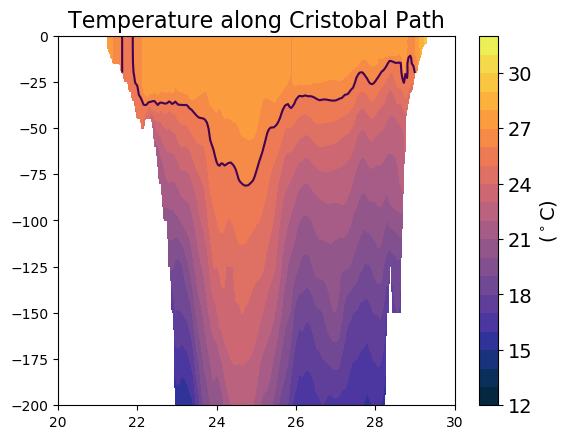 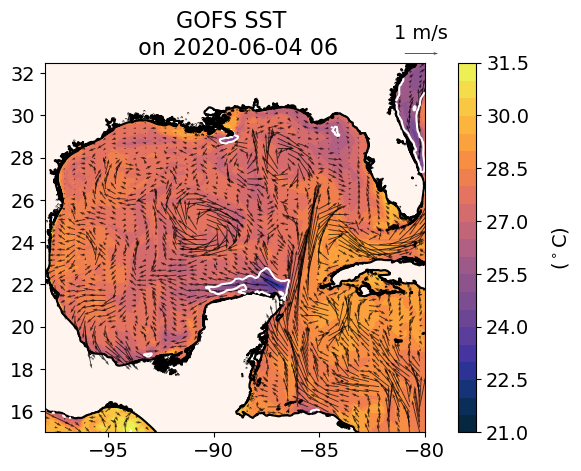 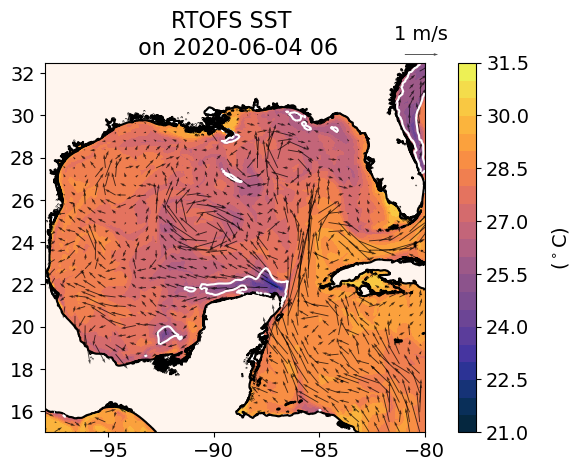 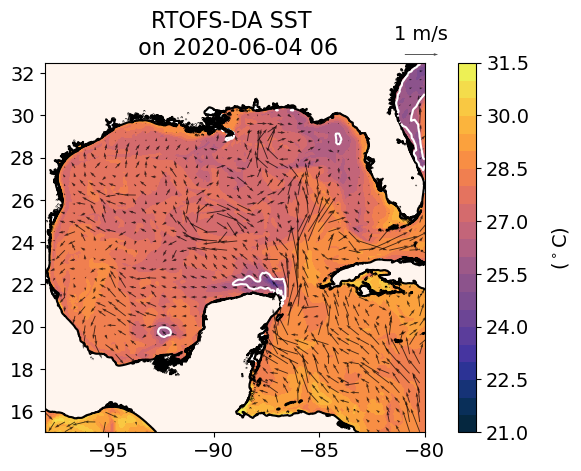 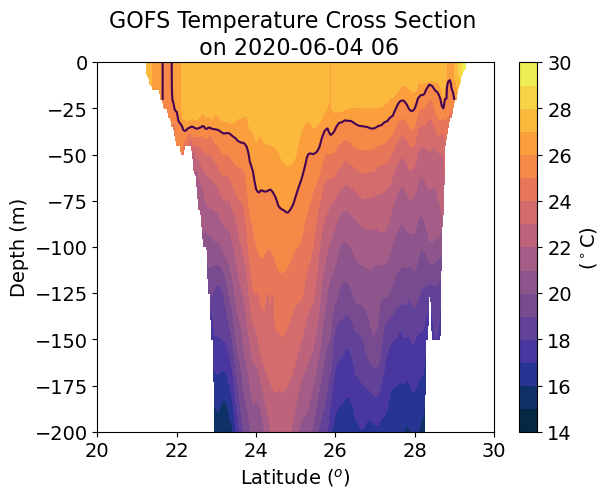 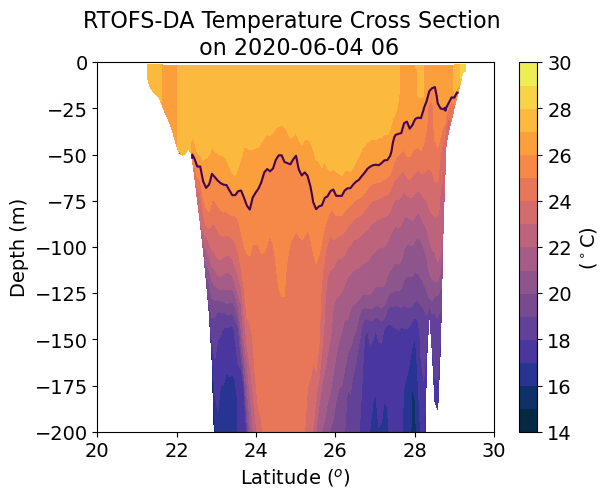 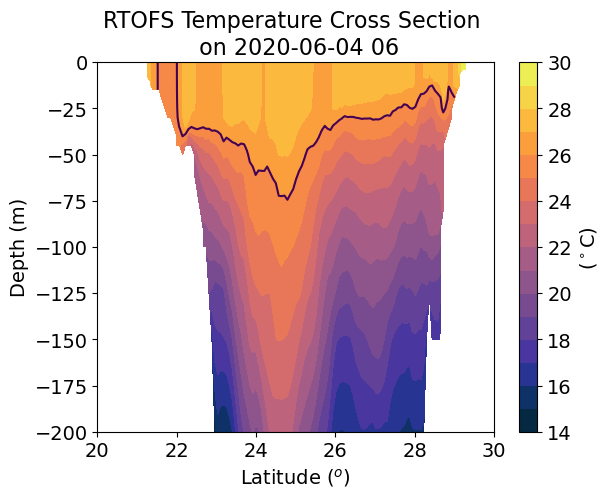 26o
26o
26o
Different subsurface temperature structure
of a warm anticyclonic eddy between GOFS and RTOFS-DA
Hanna
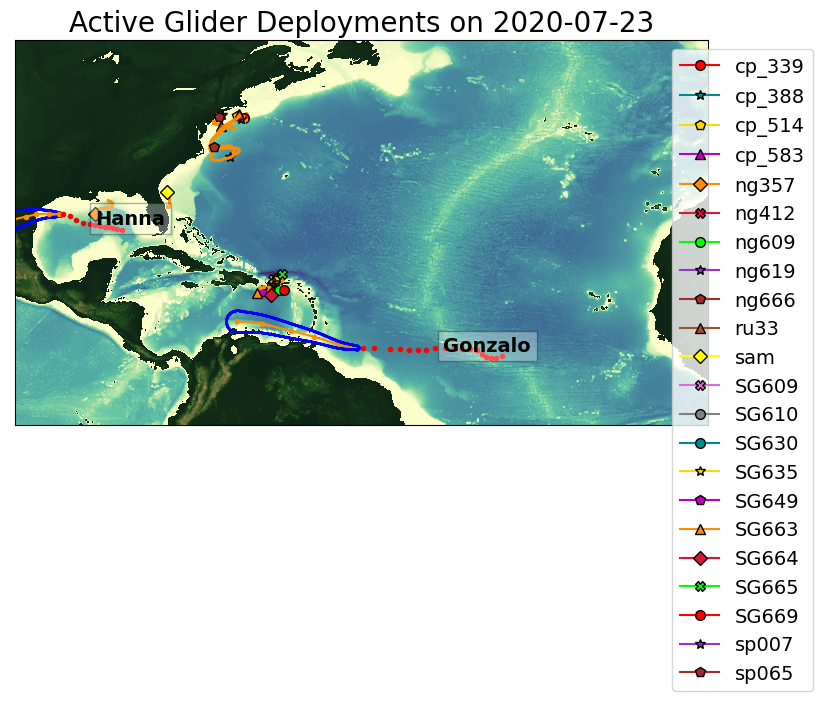 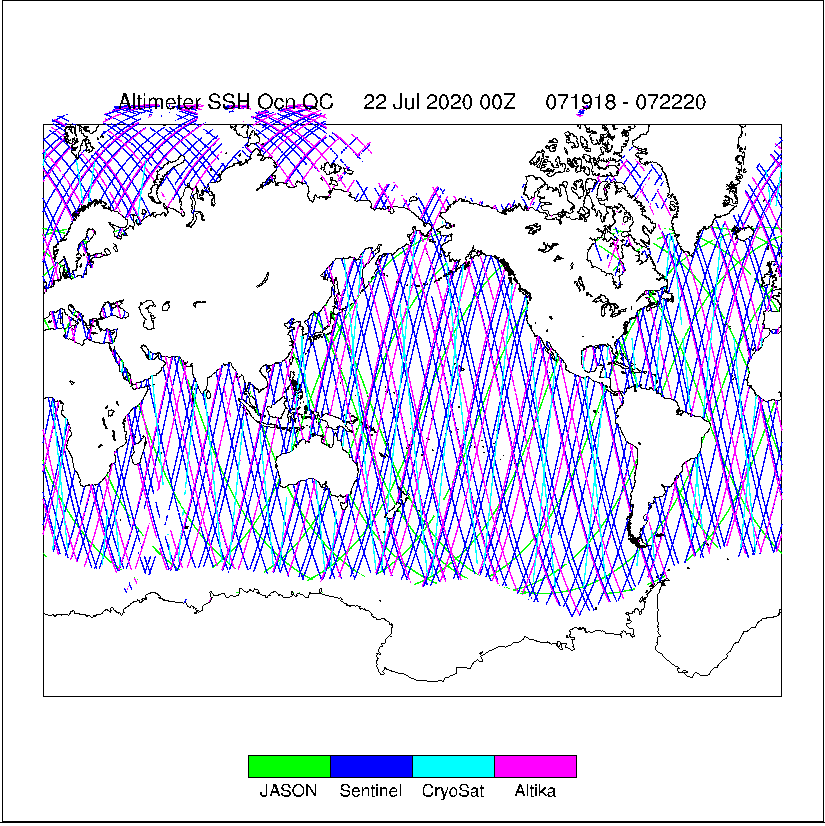 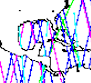 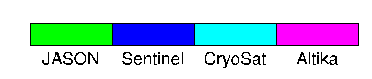 Glider Profiles QC from RTOFS-DA
Assimilation cycle 2020042500
From Zulema:
The analysis takes all the glider profiles that arrived to the tank up to 2020042512, 
centered at 2020042500 and going back 5 days (confirm with Jim Cummings!) for profiles 
Including gliders, to allow the data to arrive to the tank
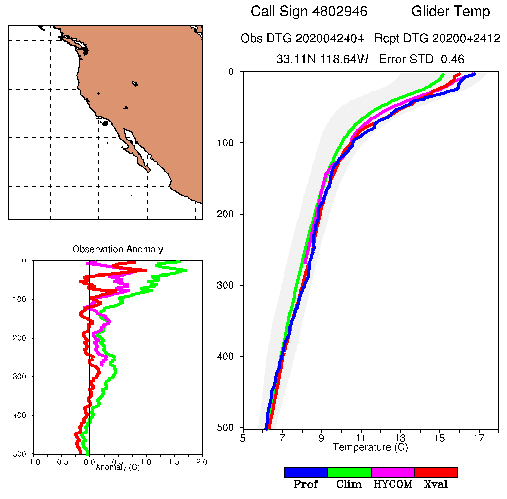 Prof : glider
Clim: long term climatology
HYCOM: RTOFS-DA
Xval: running mean climatology of 
nearby observations, which is 
computed on the run by ncoda
From Zulemas’s presentation
RTOFS-DA: Profile QC
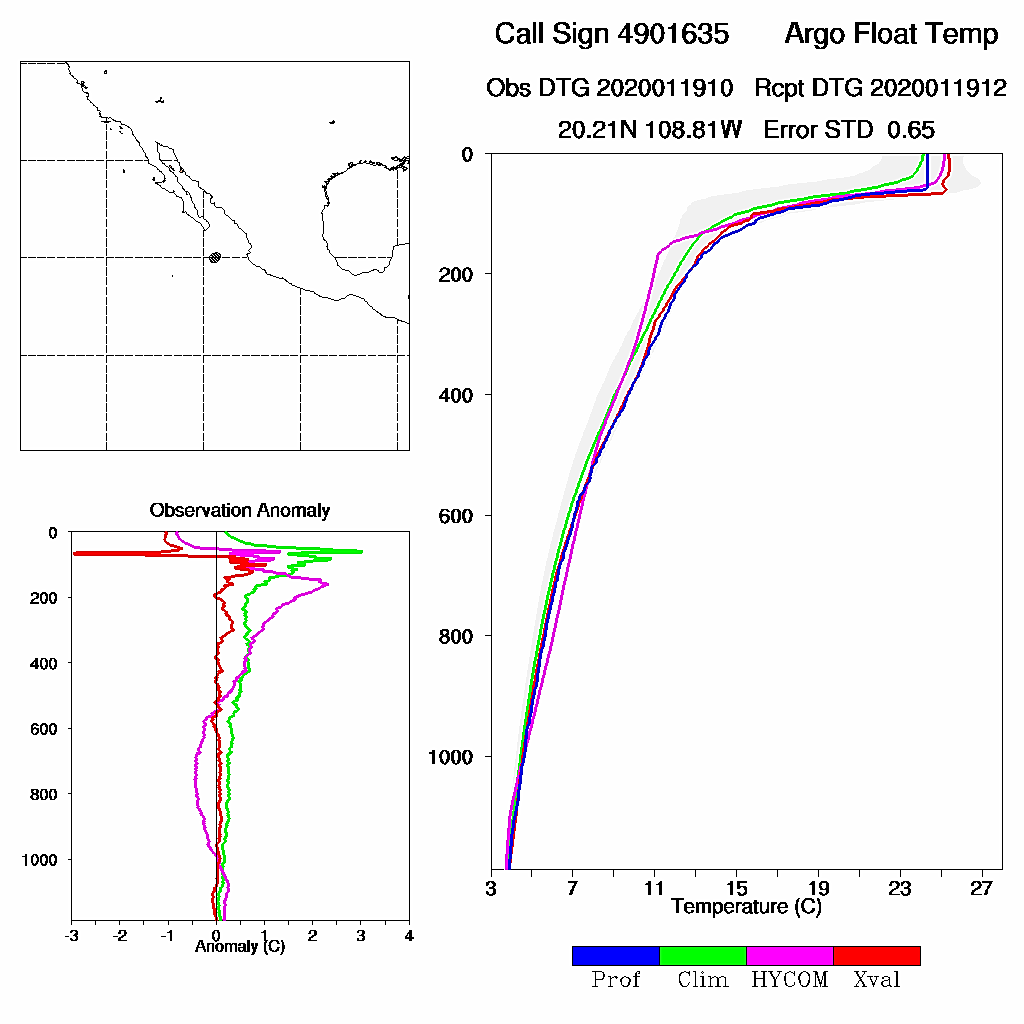 Profile QC outcomes available on the web in real-time
     accepted (blue), rejected (red), marginal (yellow)
Shows background fields and anomalies used to make QC decision (climate, cross validation, model forecast)
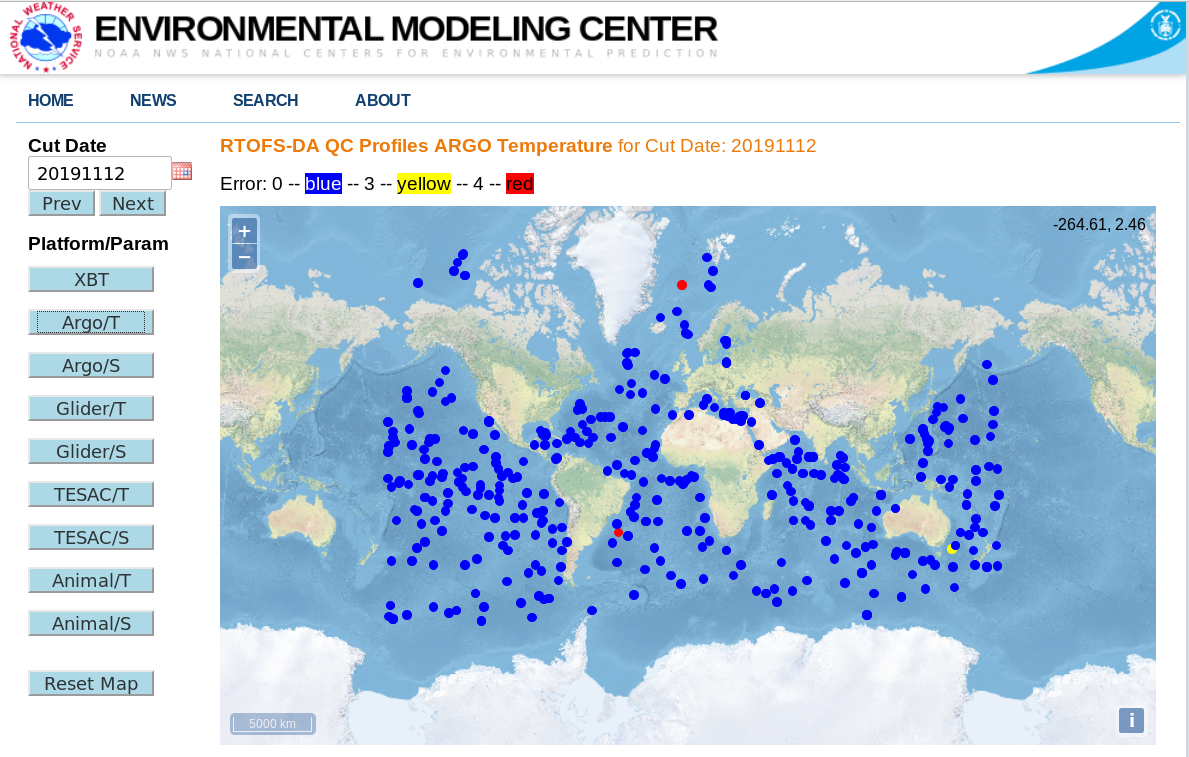 accepted:
error < 3
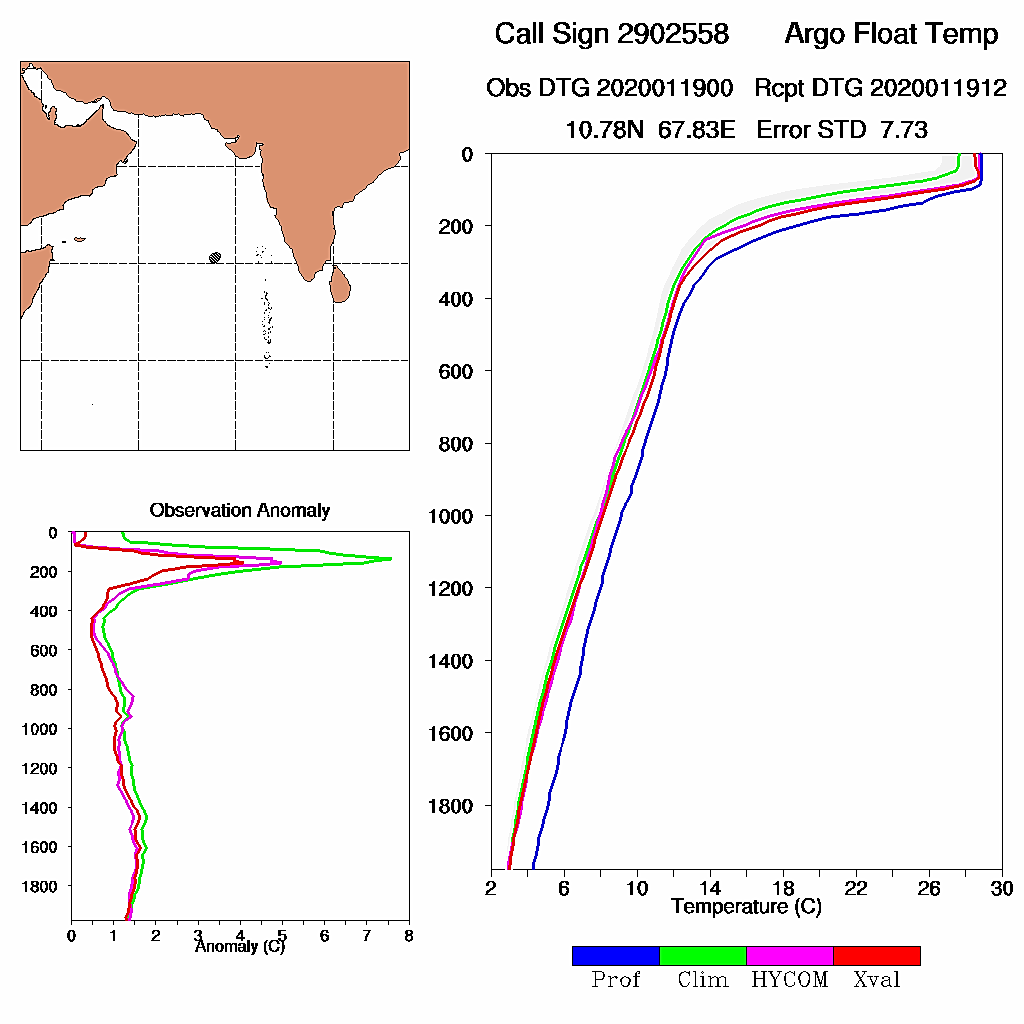 rejected:
error > 4
https://polar.ncep.noaa.gov/develop/RTOFS-DA/
login: rtofseval    passwd: eval2007
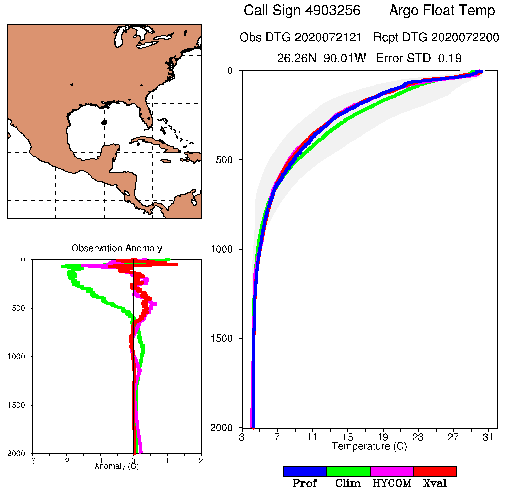 For a profile to be assimilated,
The accepted error has to be less 3 for all the
Three: Clim, HYCOM and Xval, or only for HYCOM?
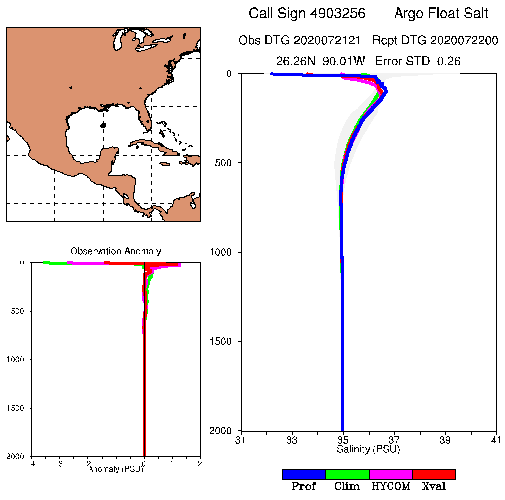 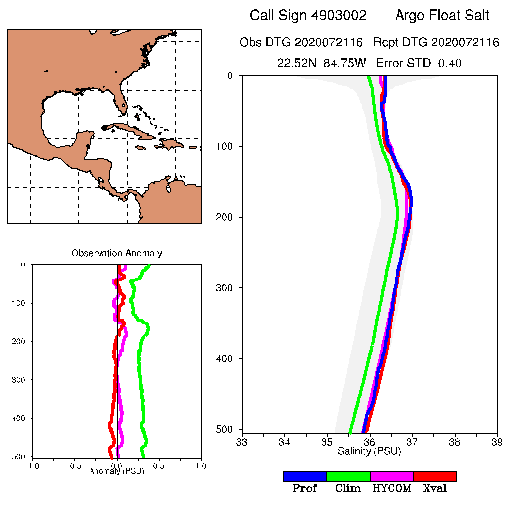 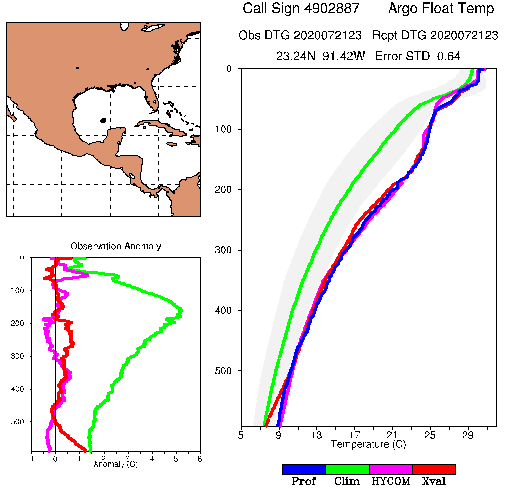 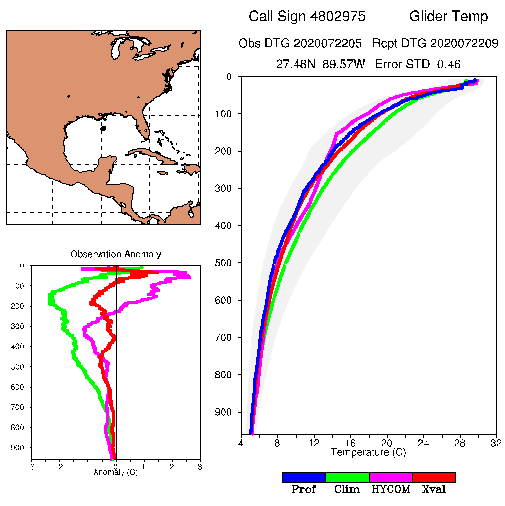 ng357
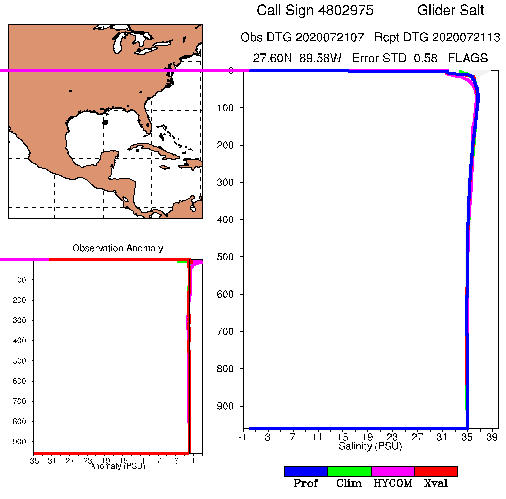 ng357
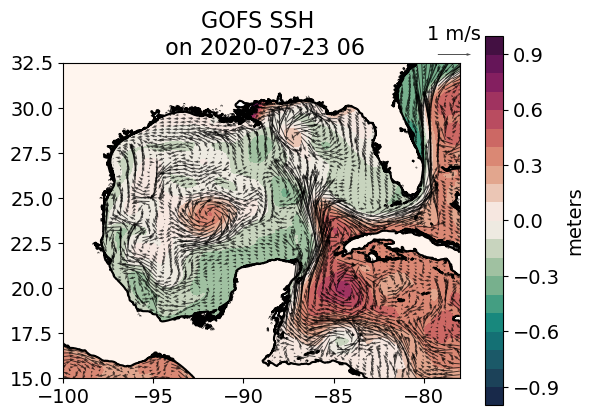 Assimilation cycle 20200723
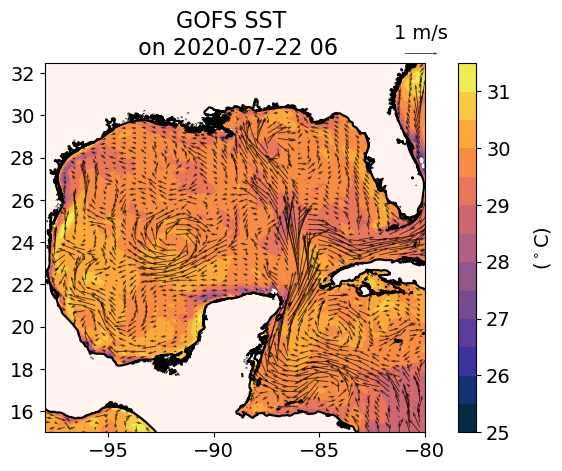 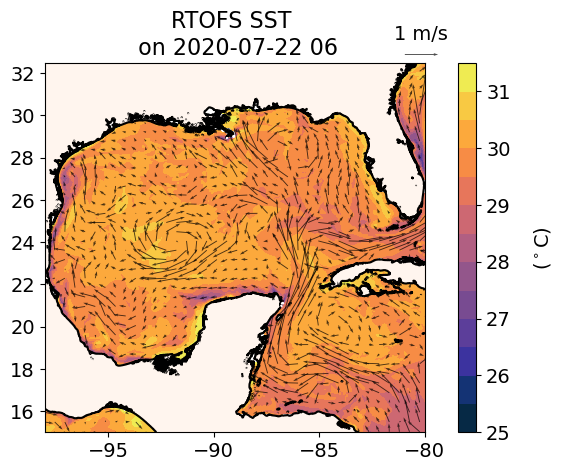 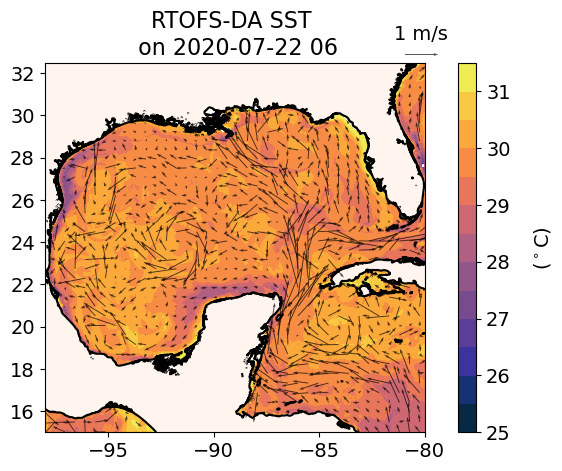 -92
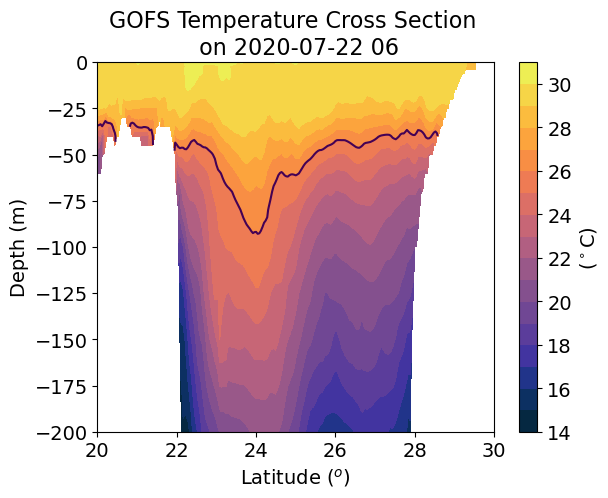 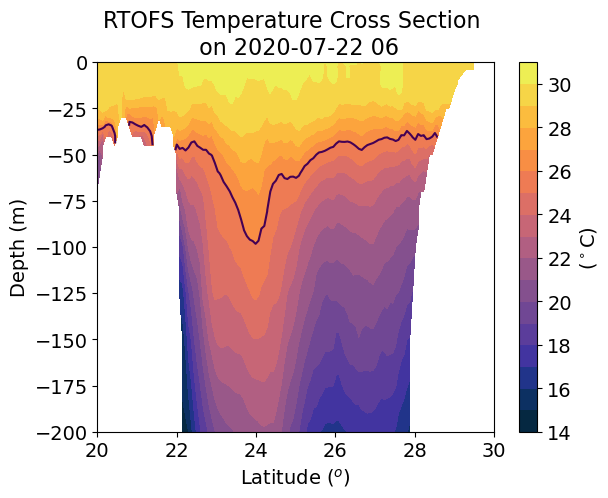 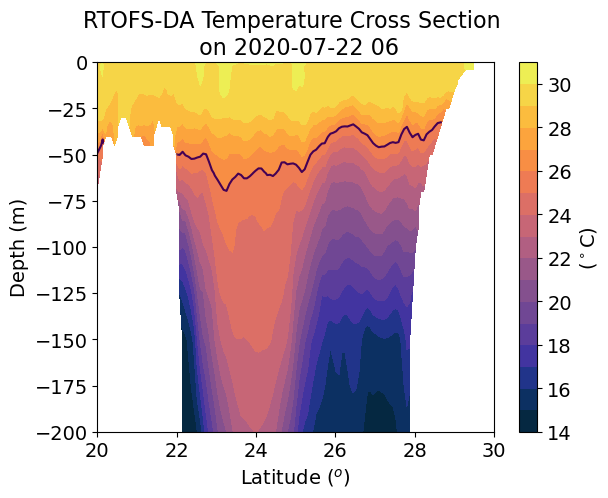 26o
26o
26o
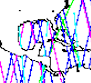 23
Different subsurface temperature structure
of a warm anticyclonic eddy between GOFS and 
RTOFS-DA
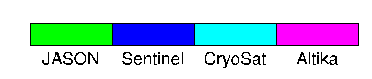 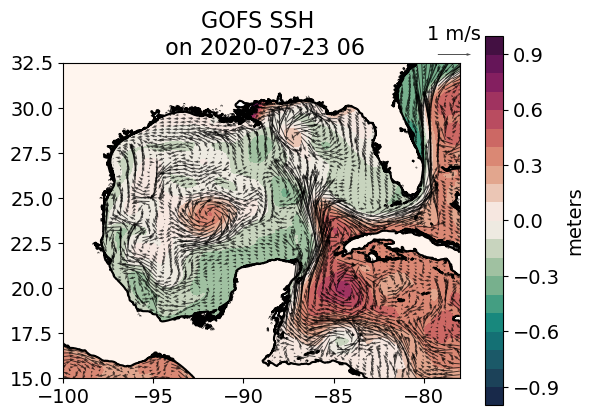 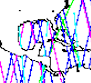 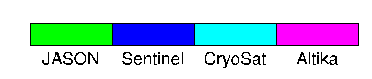 Assimilation cycle 20200723
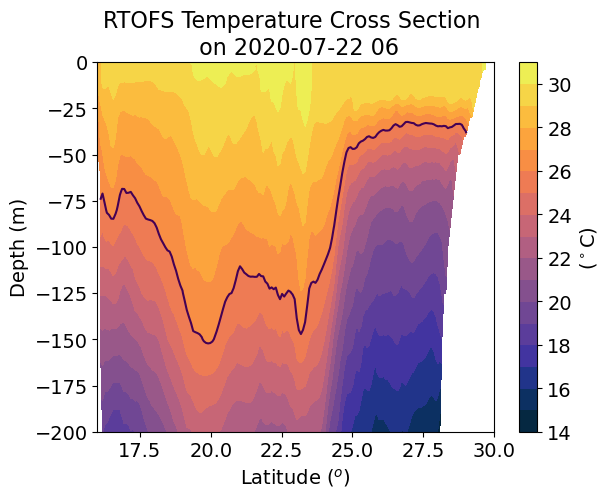 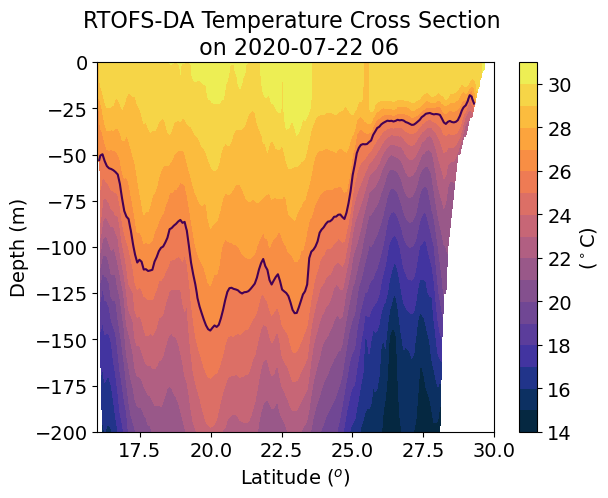 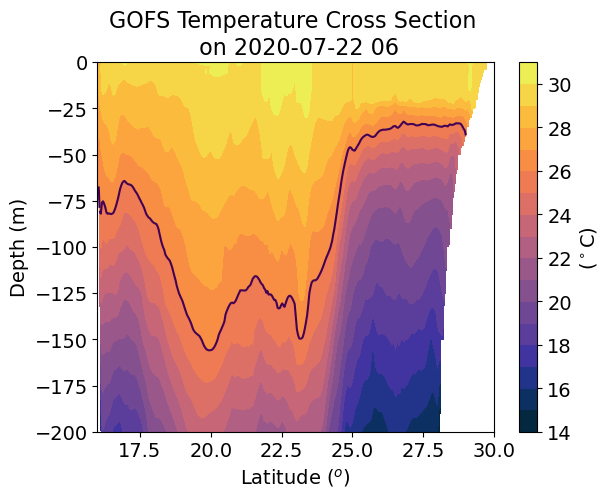 From Zulemas’s presentation
Altimeter Absolute Dynamic Topography (ADT) Assimilation
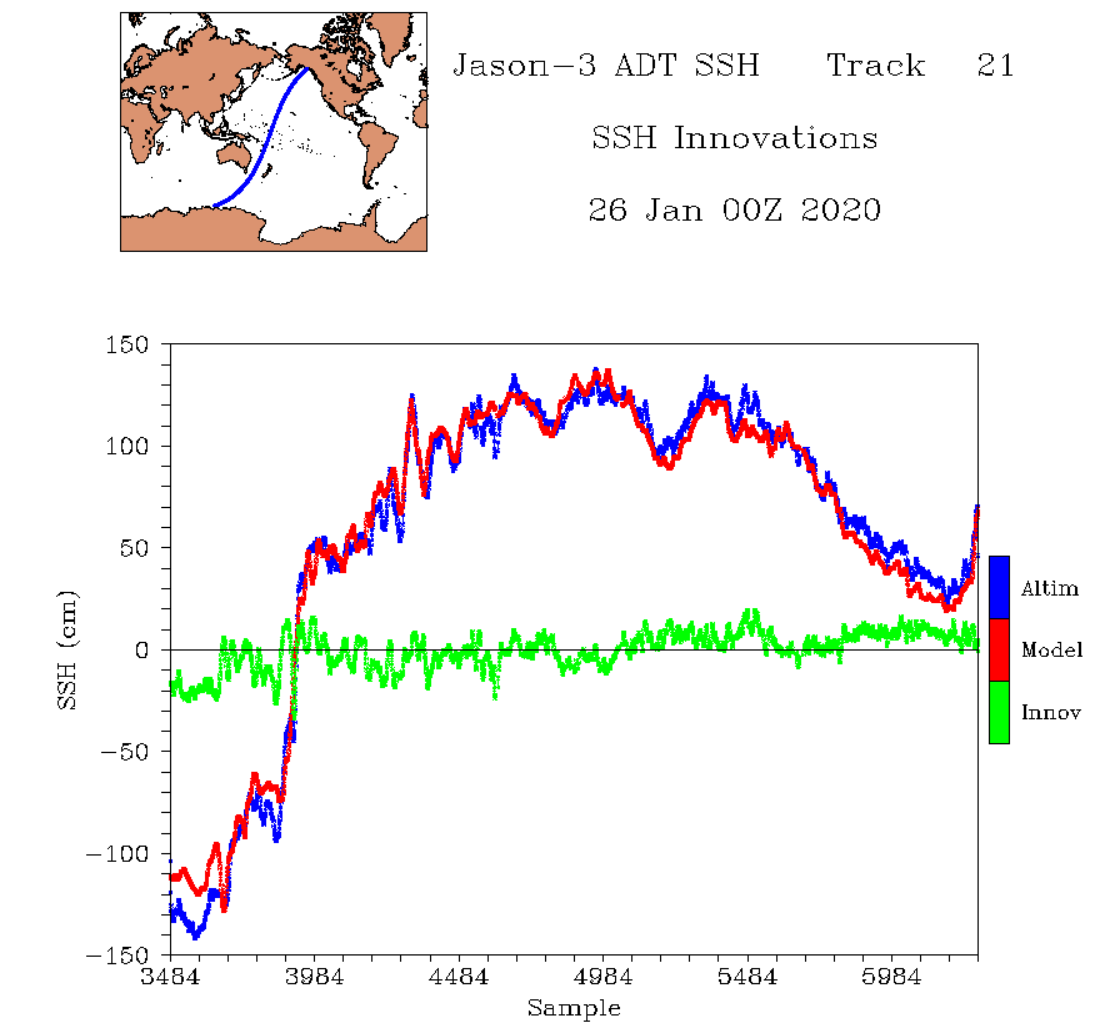 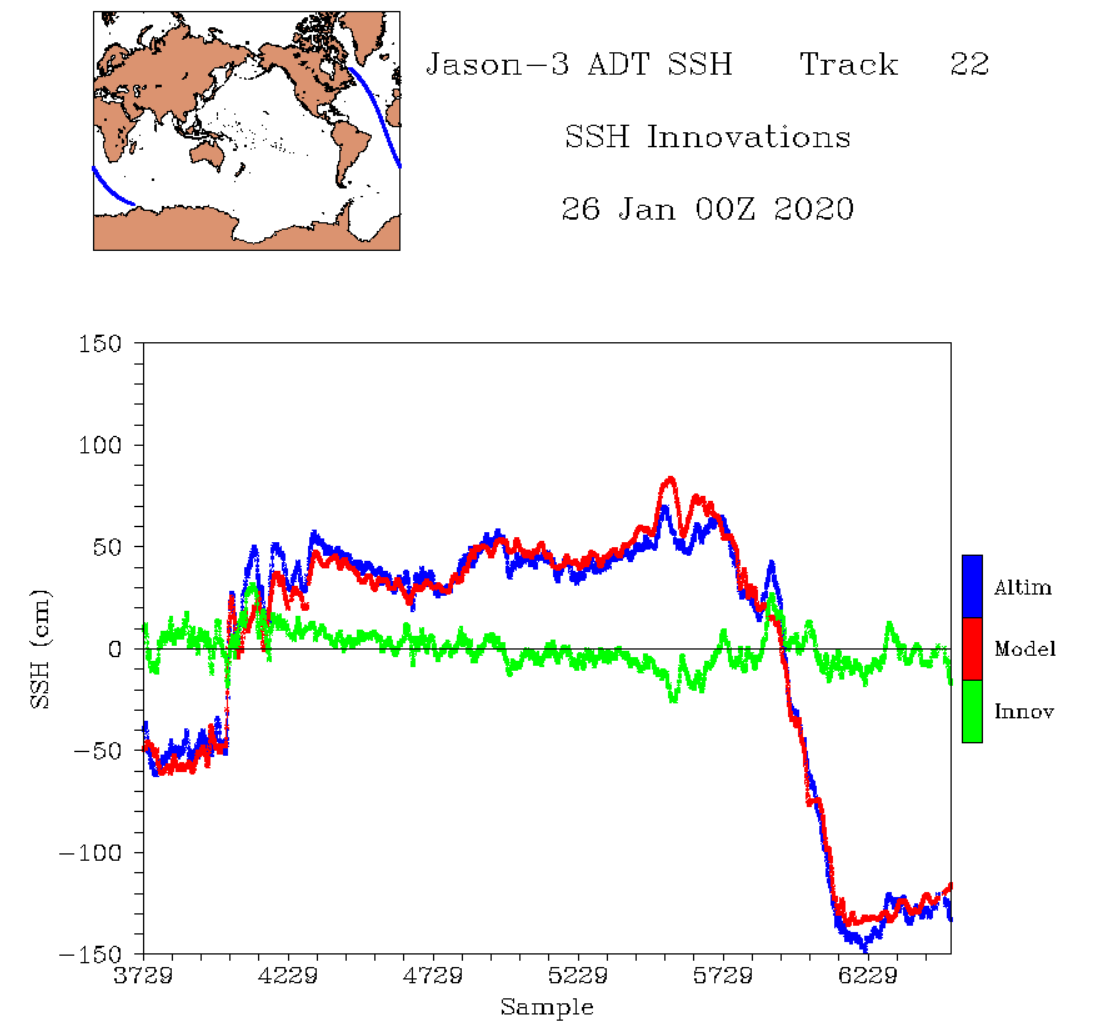 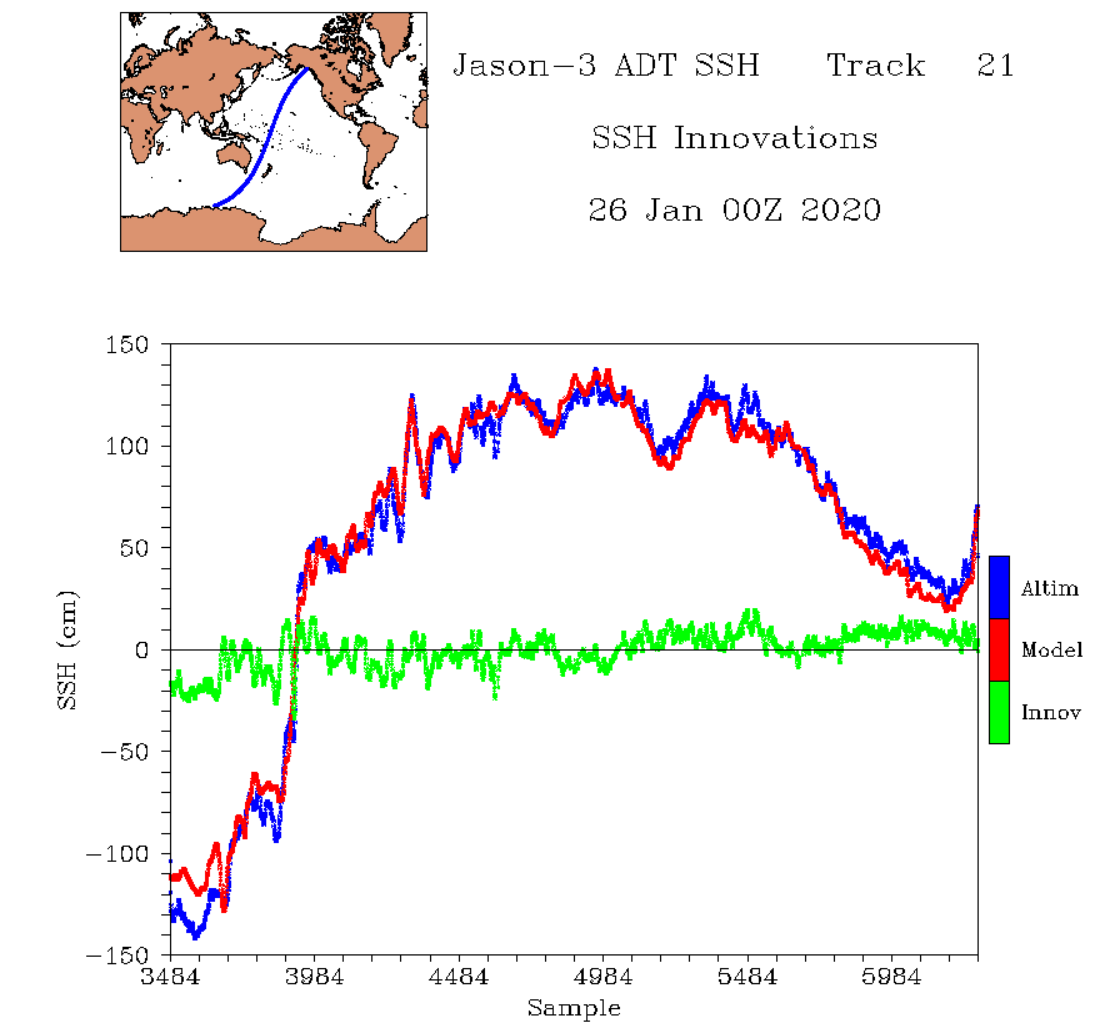 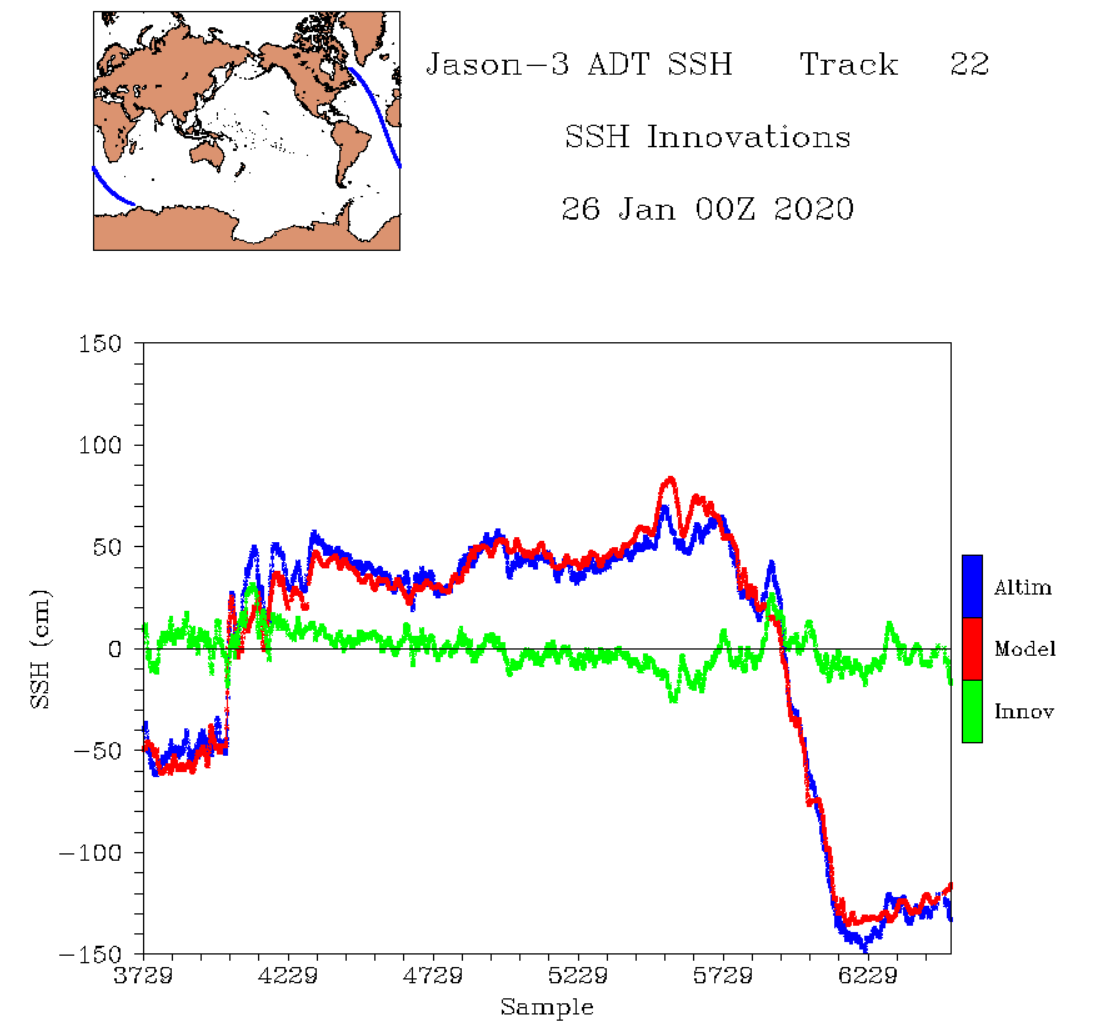 Pacific
Atlantic
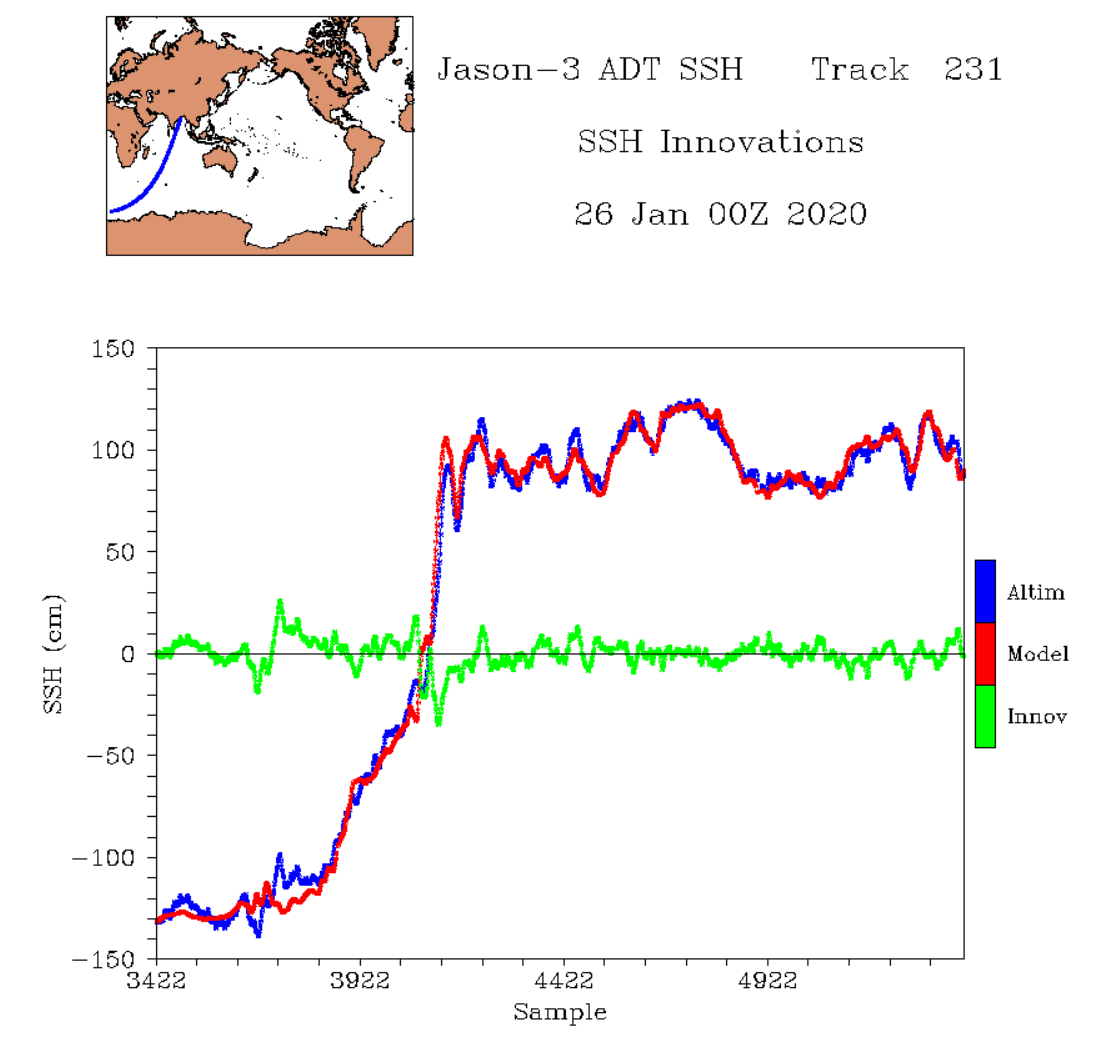 Altimeter tracks of ADT, HYCOM ADT, and ADT-HYCOM innovations in 3 ocean basins
 Good agreement between ADT observations and HYCOM 24-hr ADT forecasts
 HYCOM ADT bias corrected along altimeter tracks: corrections nearly constant (~50 cm) for all tracks and for all satellites
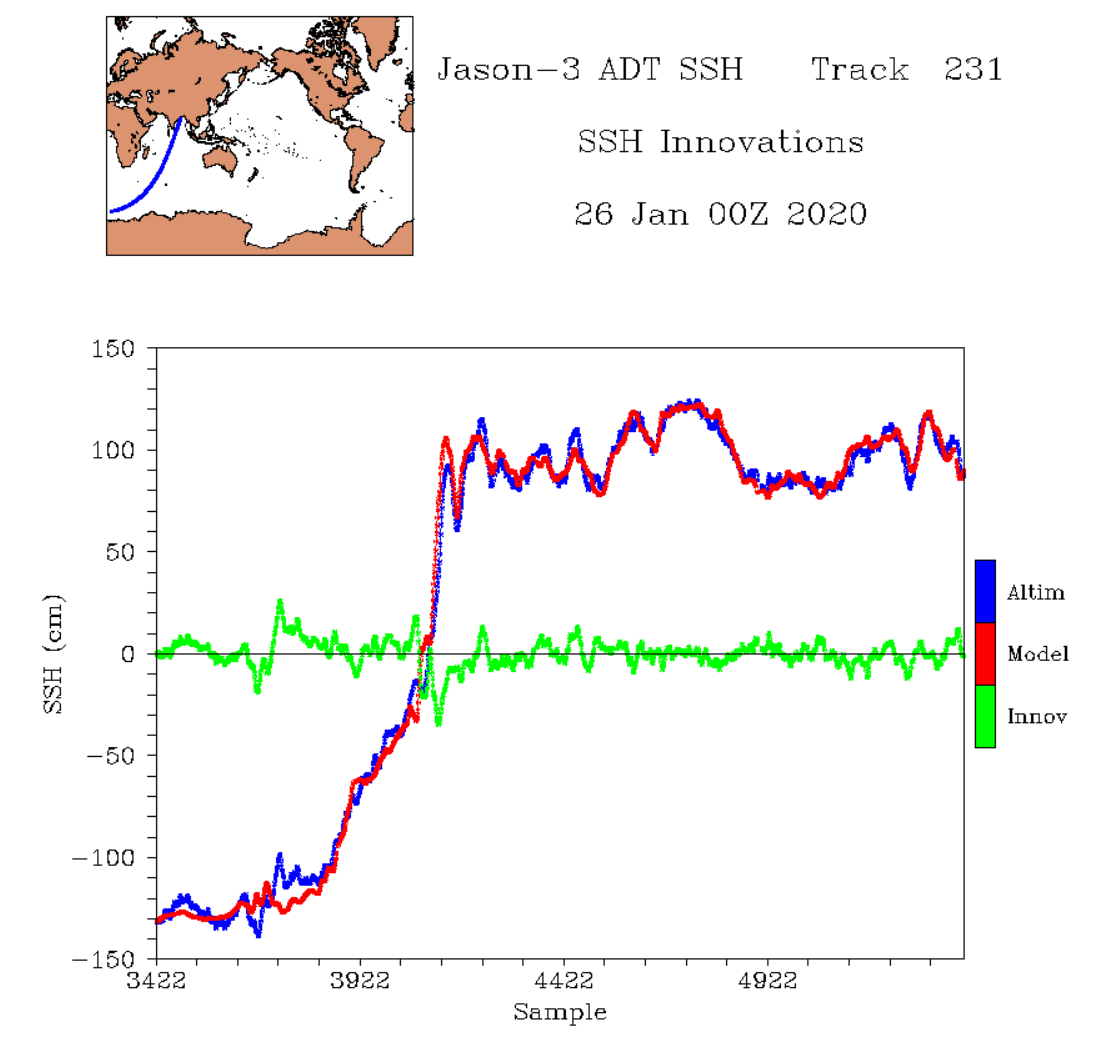 Indian
From Zulemas’s presentation
Altimeter Absolute Dynamic Topography (ADT) Assimilation
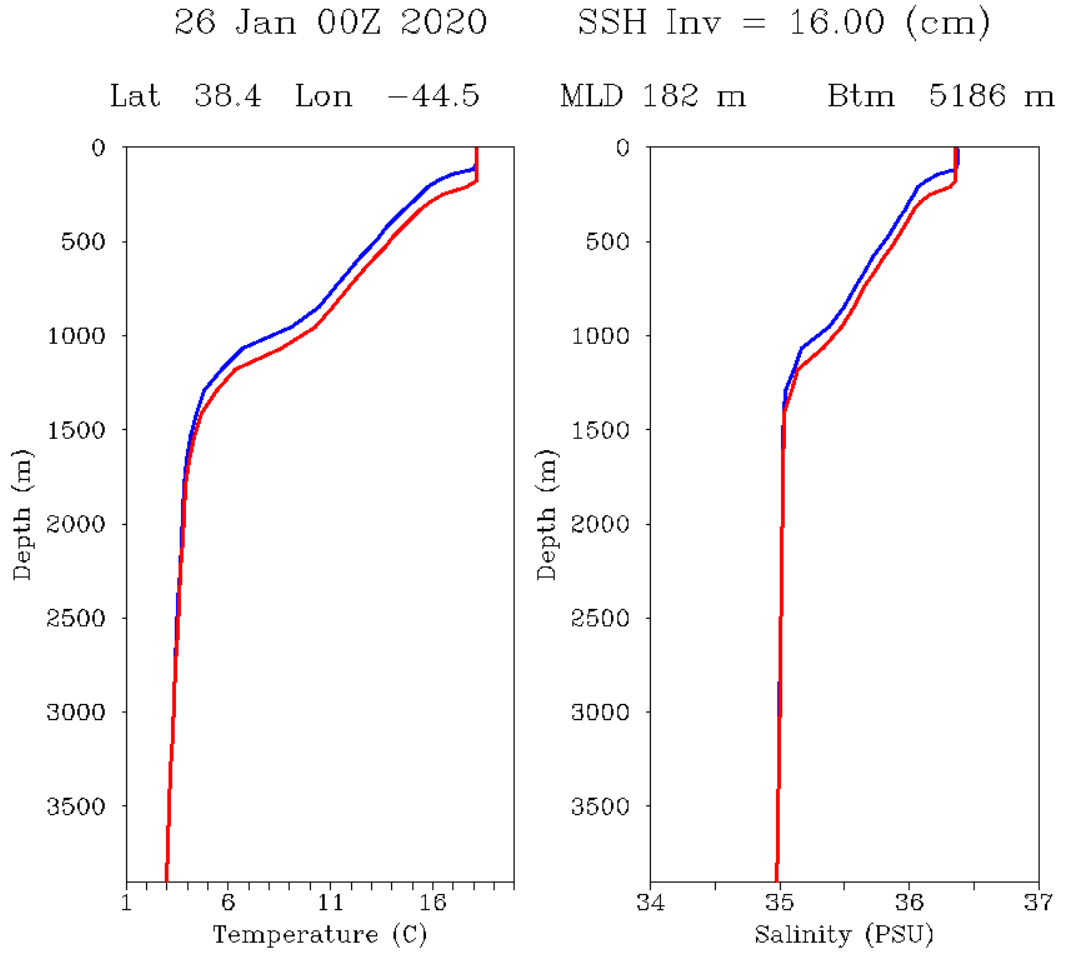 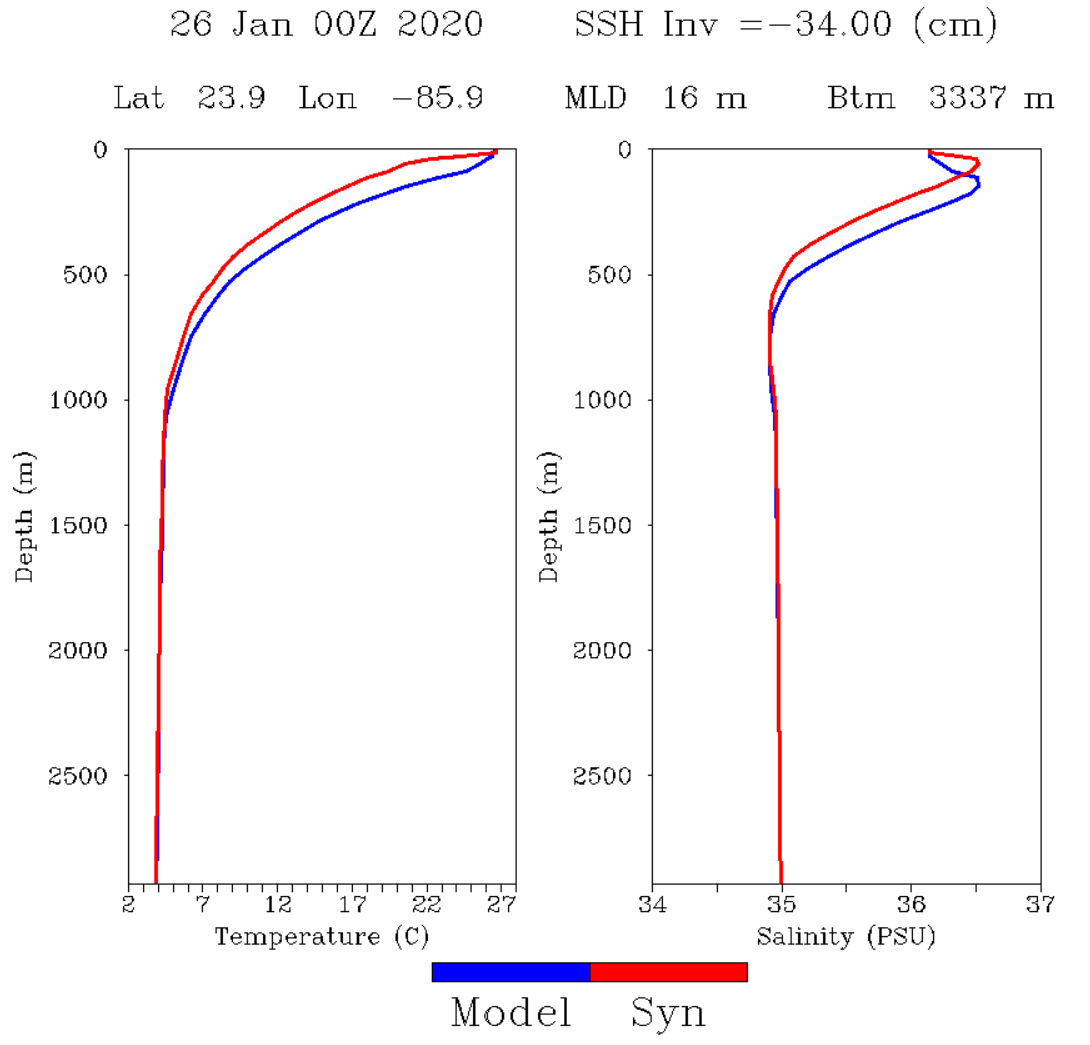 ADT=+16 cm
ADT=-34 cm
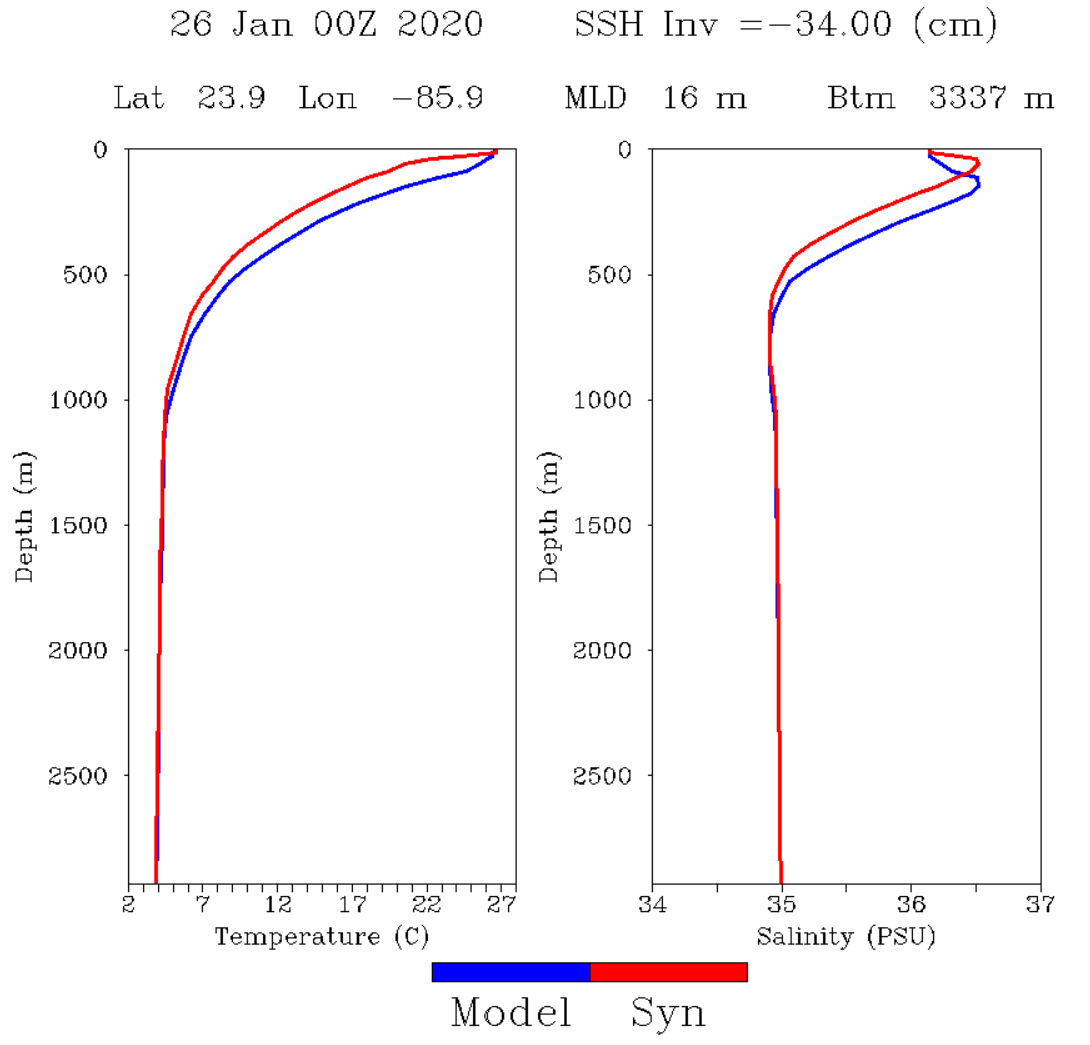 Forecast   Corrected
Assimilation corrects forecast model layers to be consistent with ADT
   - layers are lowered when ADT > 0; layers are raised when ADT < 0
Solution conserves model TS relationships and is constrained by SST, SSS, MLD
From hycom_var.2020072200.ssh
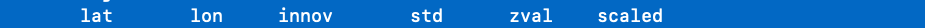 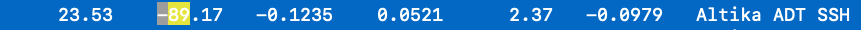 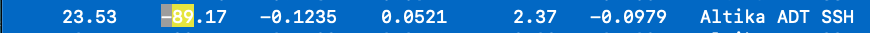 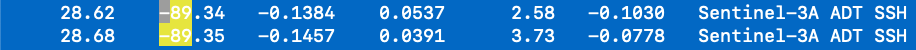 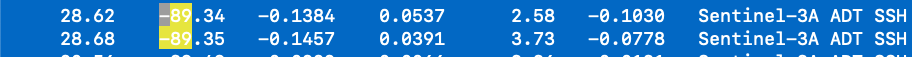 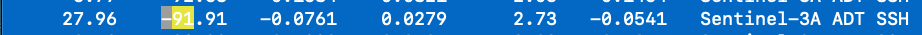 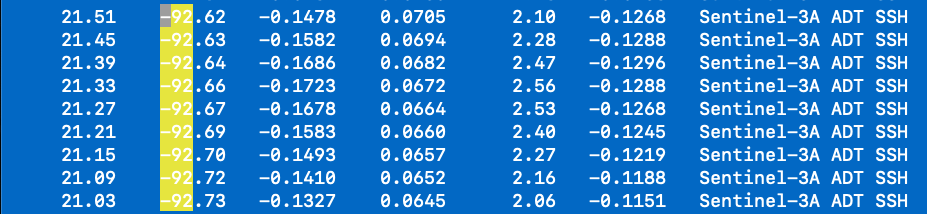 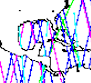 Innov < 0, layers are raised
Zulema,  Do you think this can explain the
Differences between GOFS and RTOFS-DA 
Shown in slide 16 and 17?
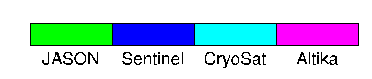 From hycom_var.2020072200.ssh
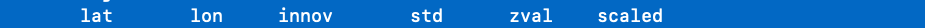 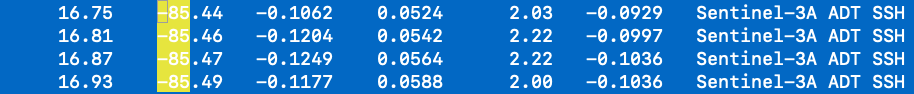 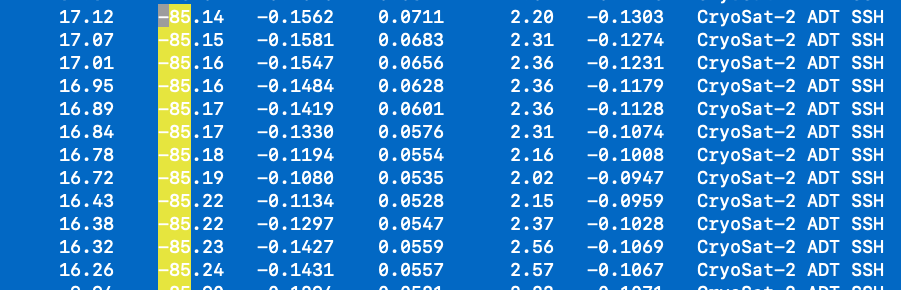 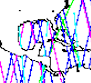 Innov < 0, layers are raised
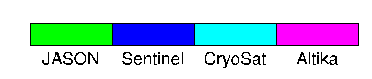 Sally
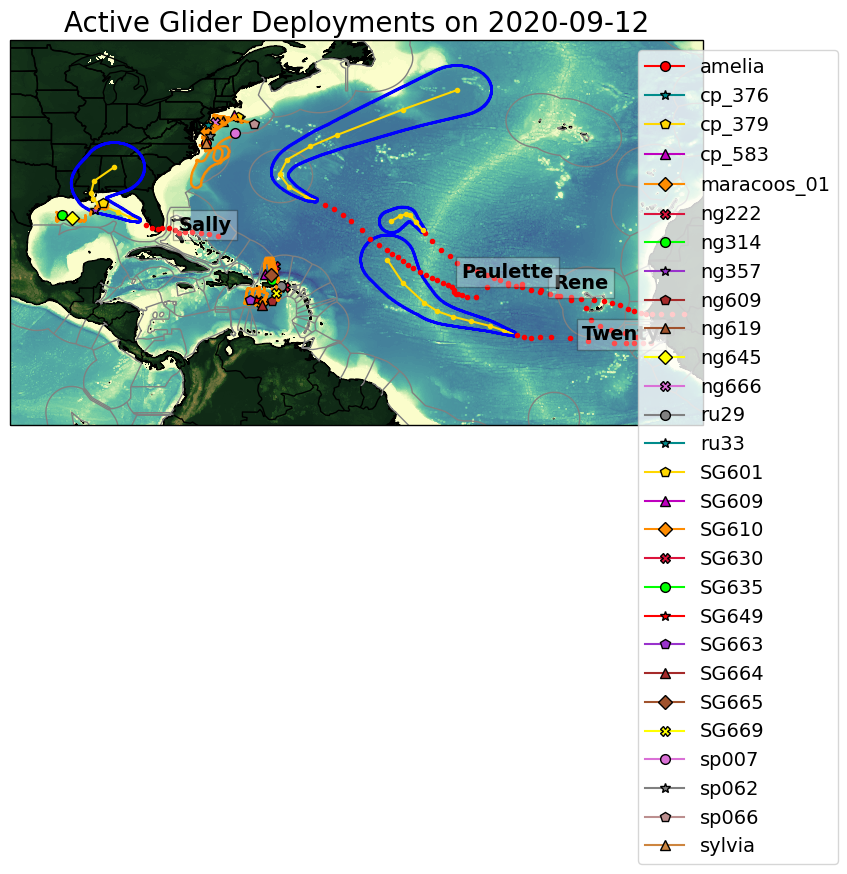 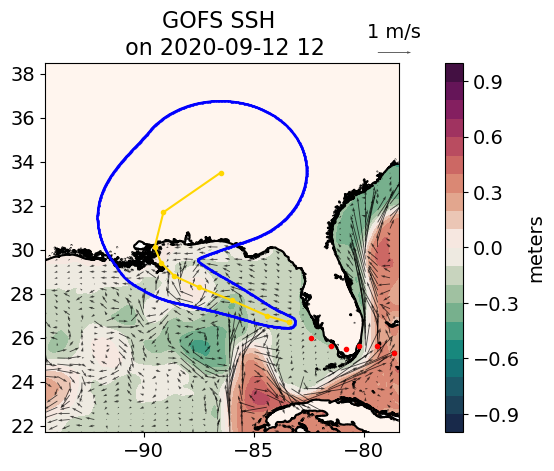 -88
Assimilation cycle 20200915
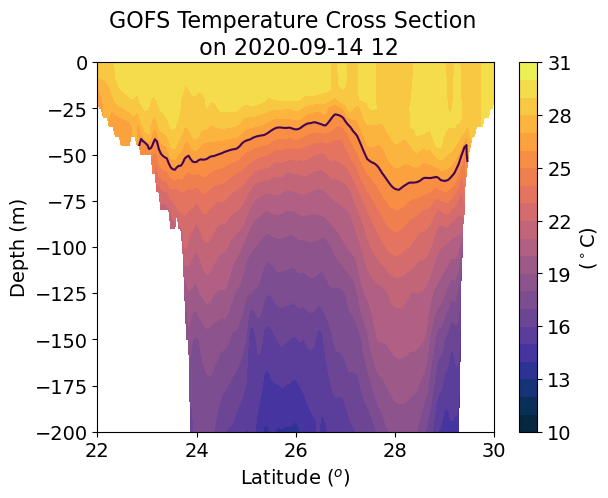 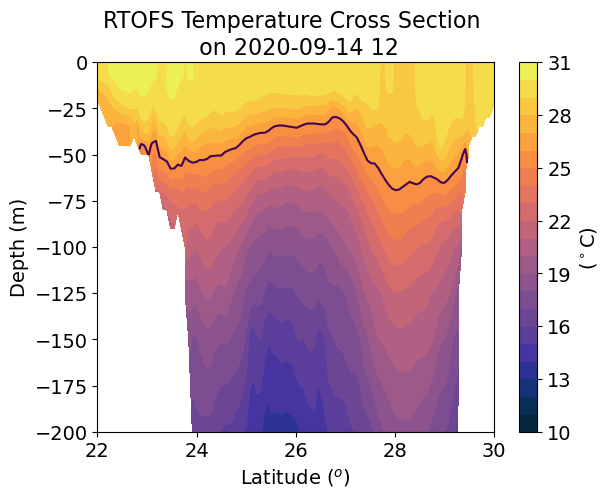 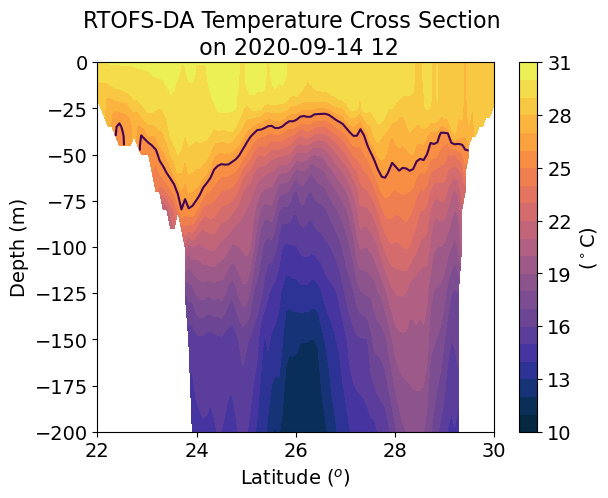 There are some differences in the subsurface temperature structure, but overall there is better 
Agreement than in slides 16 and 17
SG601
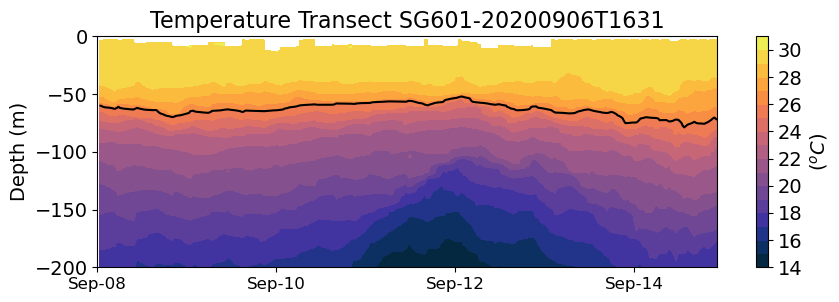 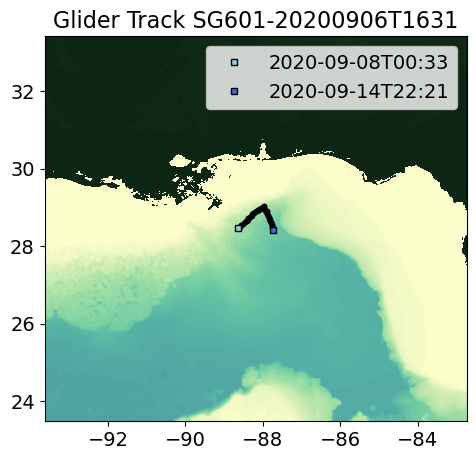 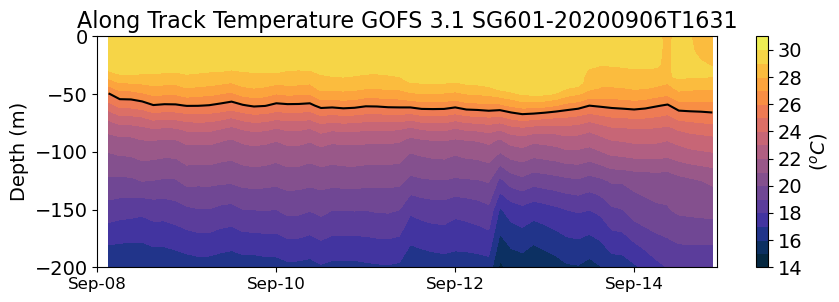 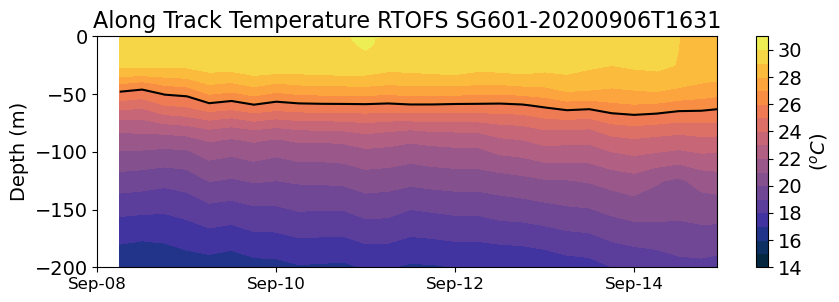 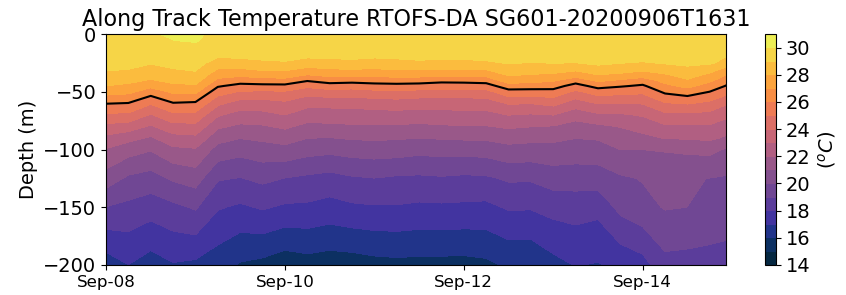 SG601
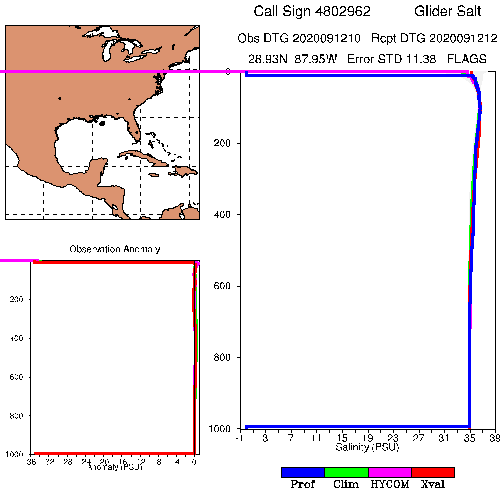 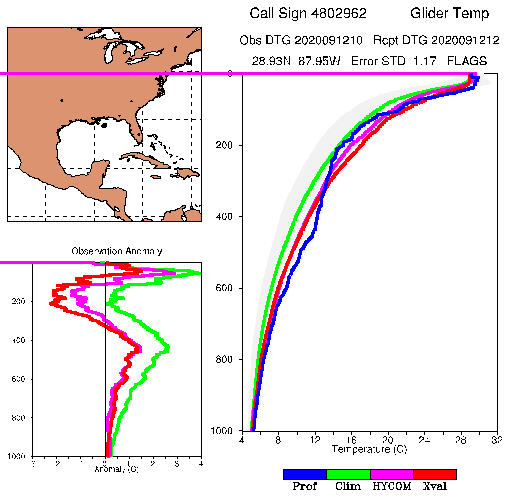 SG601
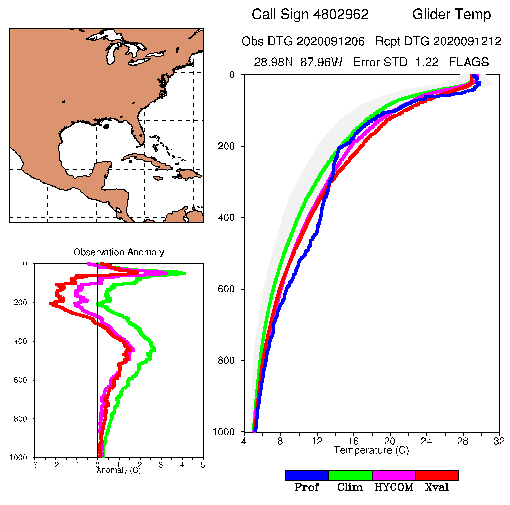 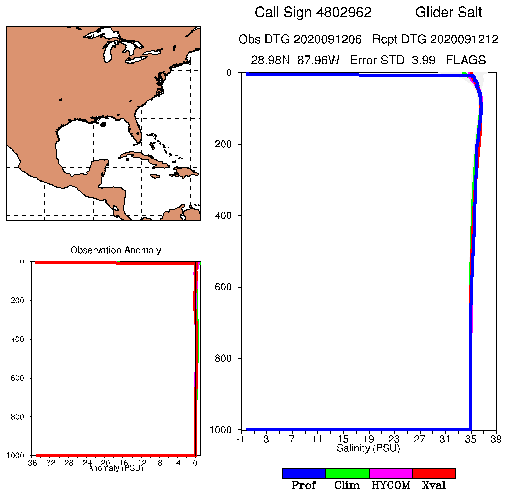 SG601
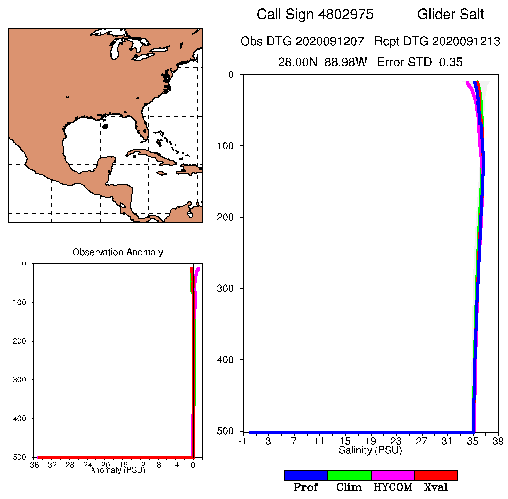 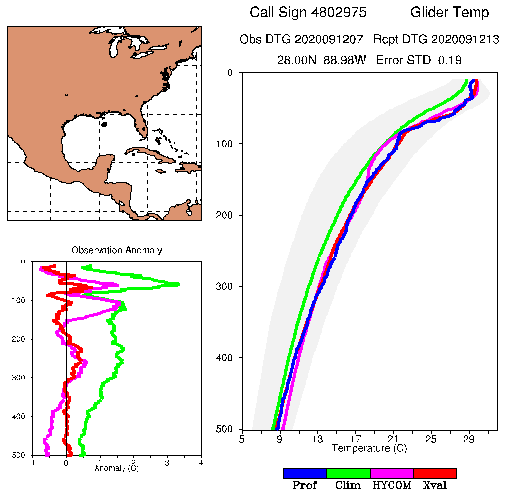 Zulema, do you think that the better agreement in this case is due to the fact that the profiles 
From glider SG601 were being assimilated by RTOFS-DA? This glider was trying to specifically 
Capture the subsurface structure of the eddy
SG601
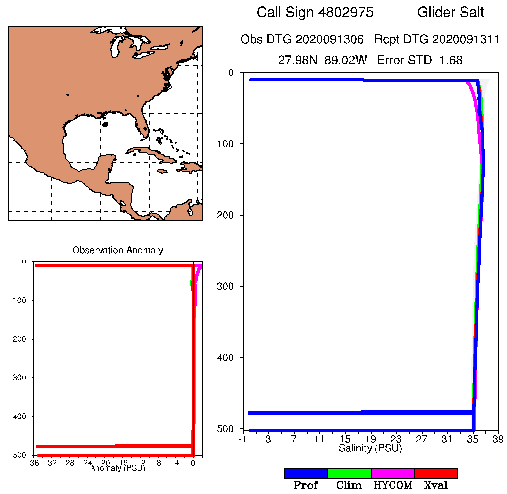 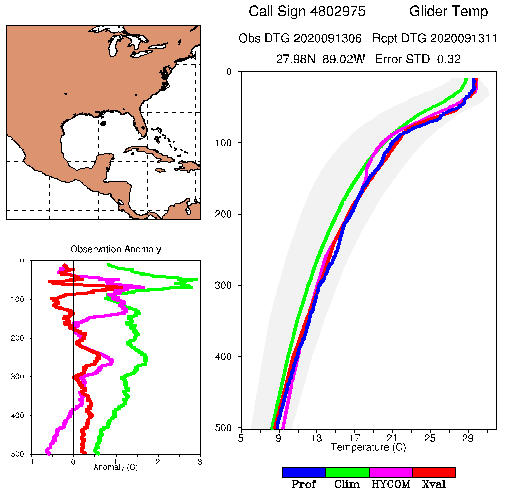 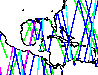 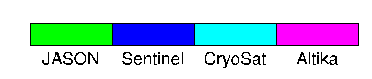 From hycom_var.2020091400.ssh
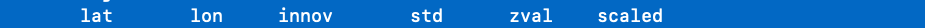 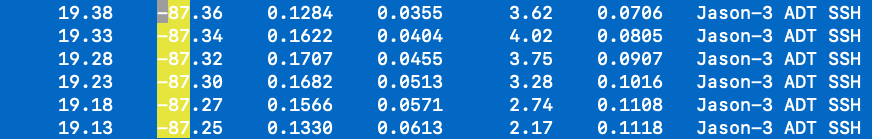 Innov > 0, layers are lowered
In this case the innovations will tend to  lower the temperature profile, however we see 
From slide 23 that the isothermals in RTOFS-DA were raised in the middle of the eddy, 
Better resembling  the temperature structure shown by the glider observations (slide 24 
Top figure). Do you know if there are in-situ profiles (glider or Argos), the NCODA algorithm
 is RTOFS-DA chooses the vertical adjustment from the in-situ profile over the adjustment from
The absolute dynamic topography? Or the final adjustment is some combination of both?
Thanks!
Aug 31 2020
SSH from Copernicus
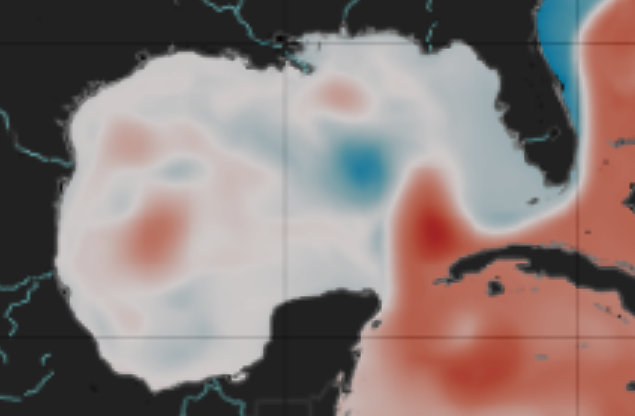 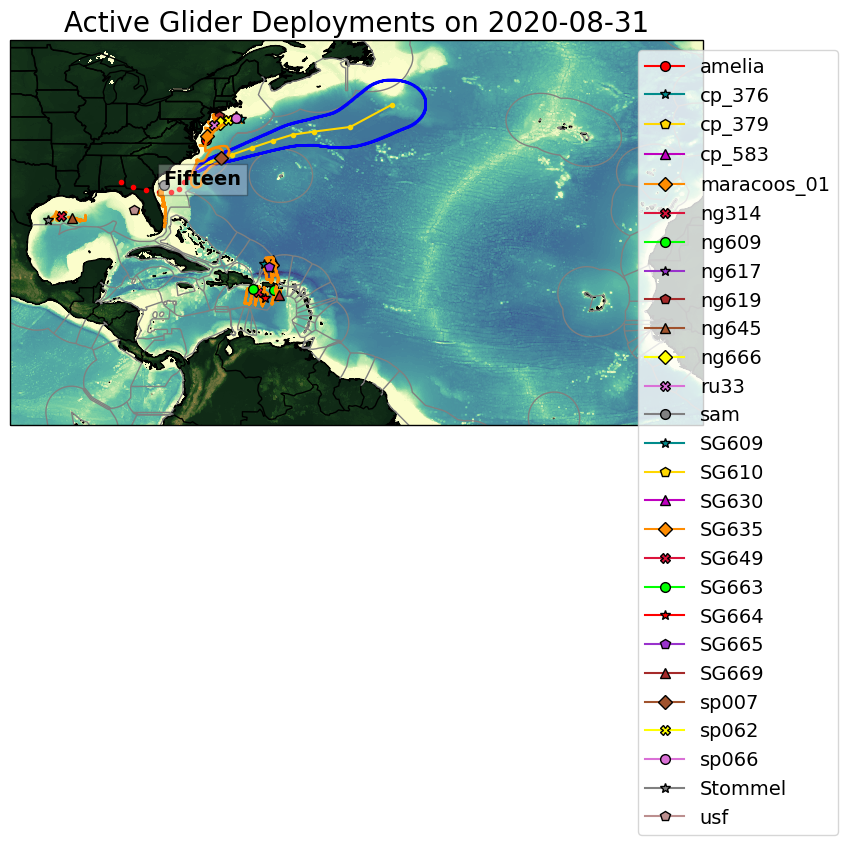 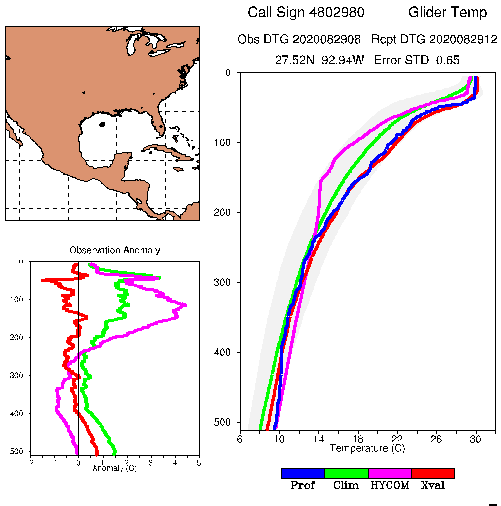 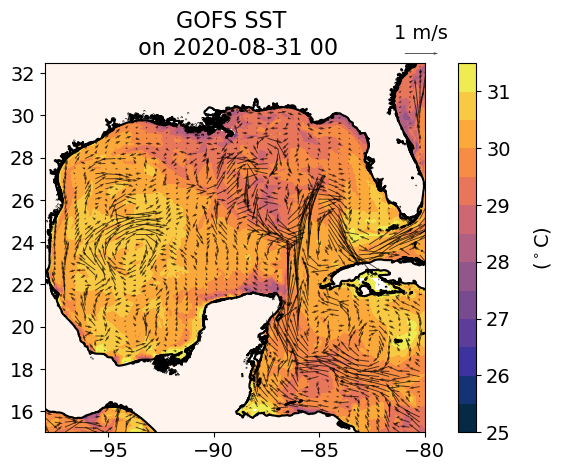 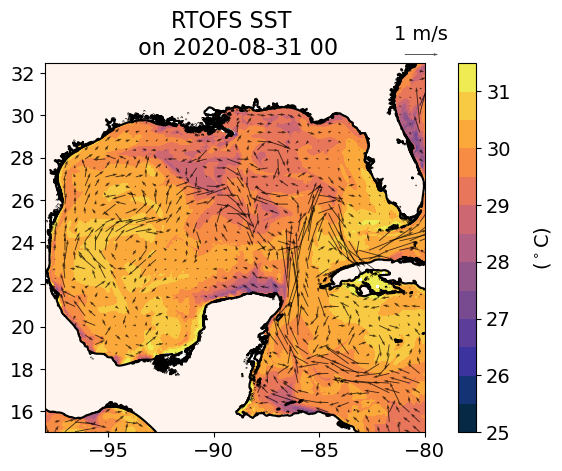 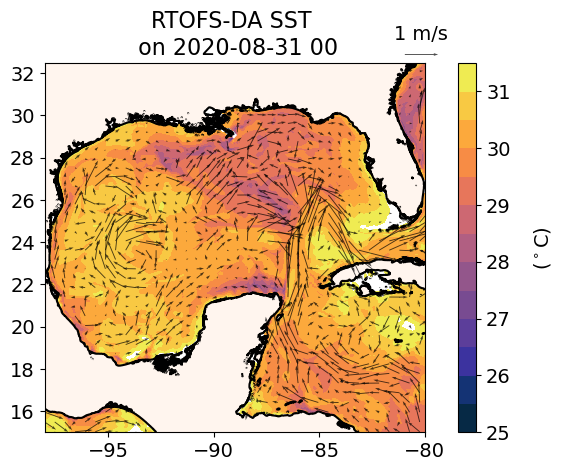 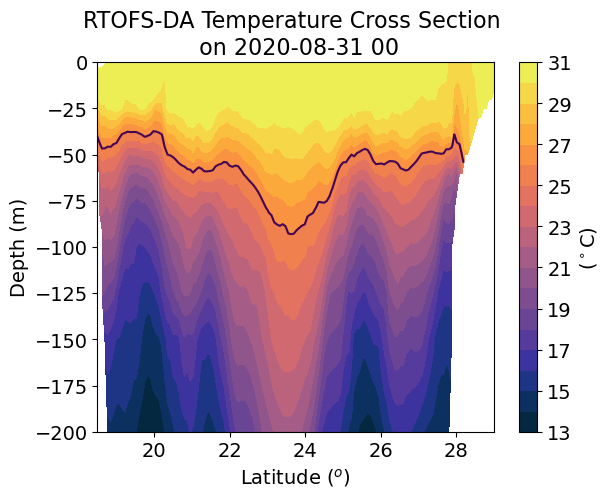 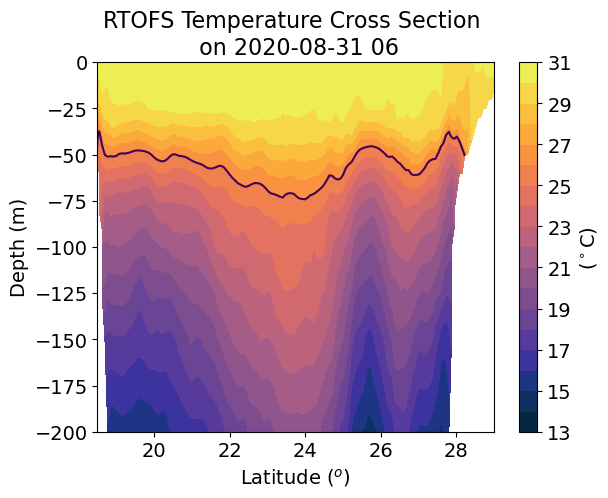 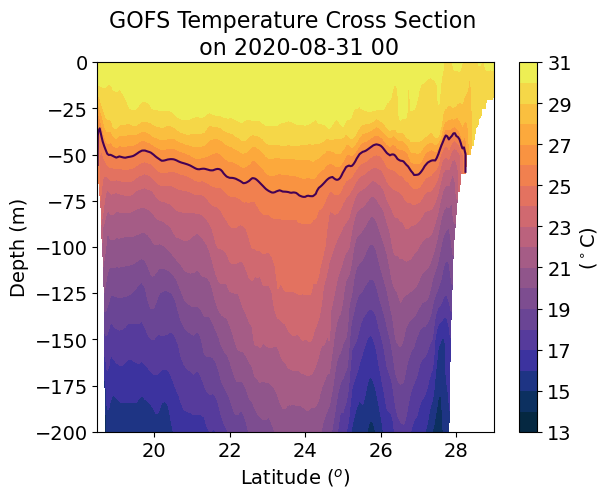 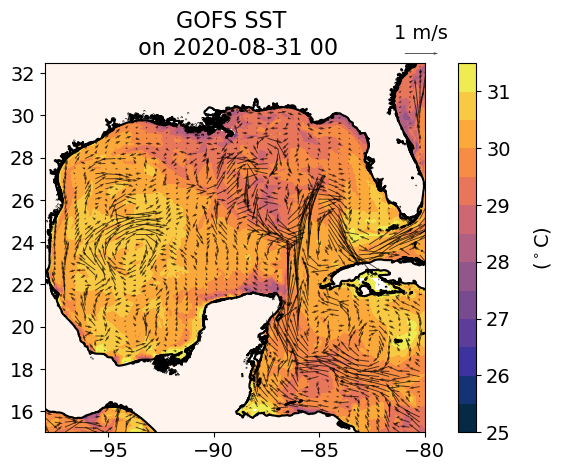 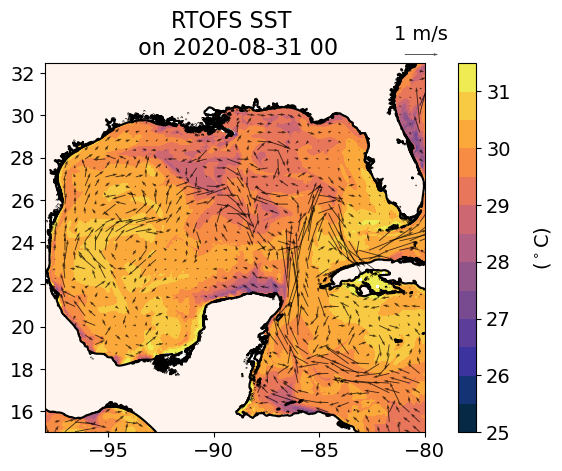 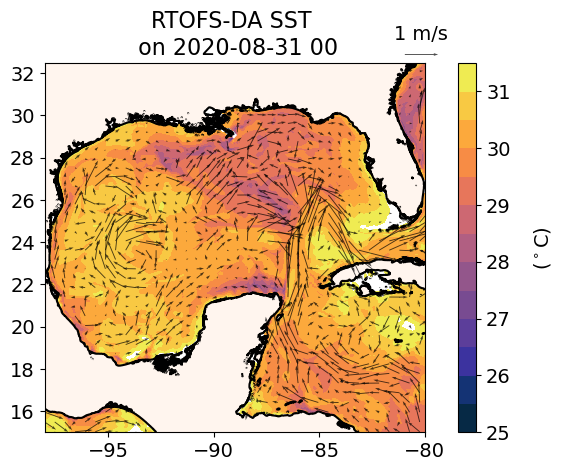 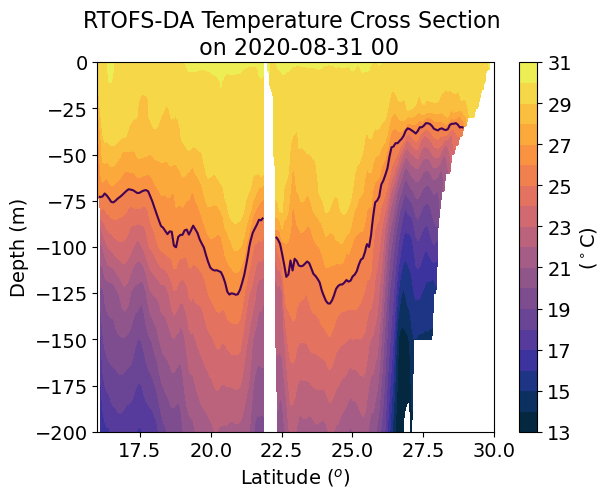 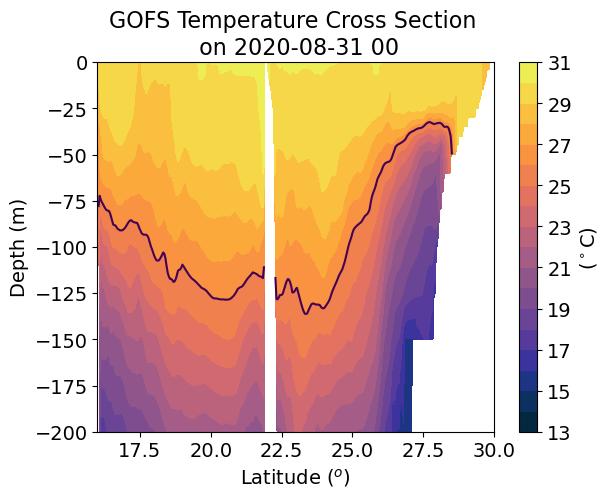 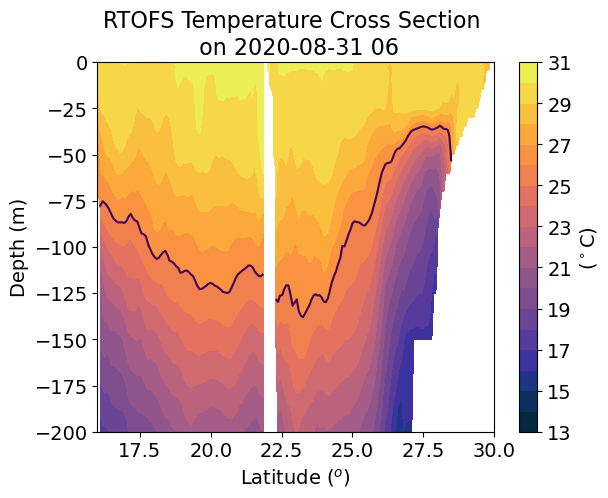 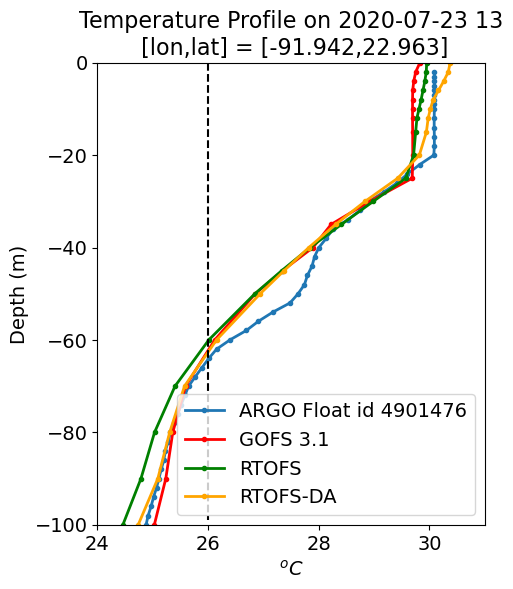 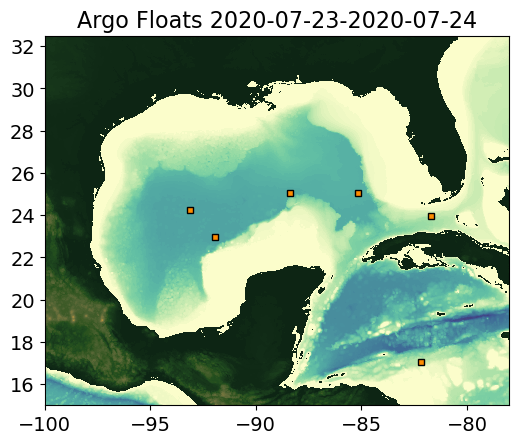